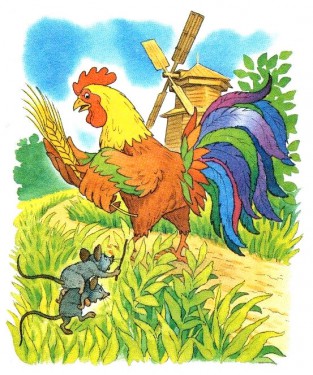 ЗДО №39
Група «Веселка»

Літературний проект: 
«Казка в гості завітала»
За казкою «Колосок»
Ужгород – 2023
МЕТА ПРОЕКТУ:
Розвивати у дітей інтерес до казок. Виявити знання дітьми казок, казкових героїв.
Розвивати вміння  оцінювати дії та вчинки казкових героїв.
Сприяти розвитку ініціативи і активності під час обговорення спільного задуму, вміти спілкуватися з однолітками та дорослими.
Створити оптимальні умови розвитку мовлення дітей дошкільного віку засобами театралізованої діяльності.
Вчити слухати та розуміти зміст казок, відповідати на запитання за змістом казки. 
Вчити запам’ятовувати і чітко вимовляти слова казки, відповідно до обраної ролі.
Розвивати уміння дітей погоджувати свої дії з діями інших дітей.
Розвивати творчі здібності, логічне мислення.
Розвивати почуття відповідальності за певні вчинки та дії.
Виховувати дружні взаємовідносини, доброзичливість, бажання прийти на допомогу.
Сприяти створенню у дітей радісного емоційного настрою.
ТИП ПРОЕКТУ:  освітній, творчий.
ВИД ПРОЕКТУ:  груповий, пізнавально-творчий.
	ТРИВАЛІСТЬ ПРОЕКТУ:  короткочасний - тиждень.
УЧАСНИКИ ПРОЕКТУ: діти молодшої групи, вихователі, батьки.
	МЕТОДИ І ФОРМИ РЕАЛІЗАЦІЇ ПРОЕКТУ:
- Заняття
- Бесіди
- Творчі Завдання
- Інсценування Казок
- Ігри-драматизації
- Робота З Батьками:
- Анкетування
 - Консультації
ОЧІКУВАНІ  РЕЗУЛЬТАТИ:
Збагачення словника дітей, удосконалення діалогічного мовлення.
Формування комунікативних здібностей дошкільнят.
Розвиток творчої активності дітей.
4.  Ознайомлення дітей групи з різними видами творчості.
Знайомство з казкою «Колосок»
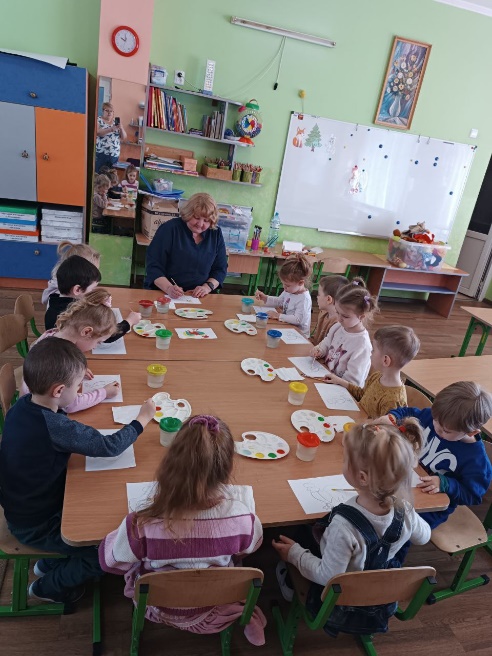 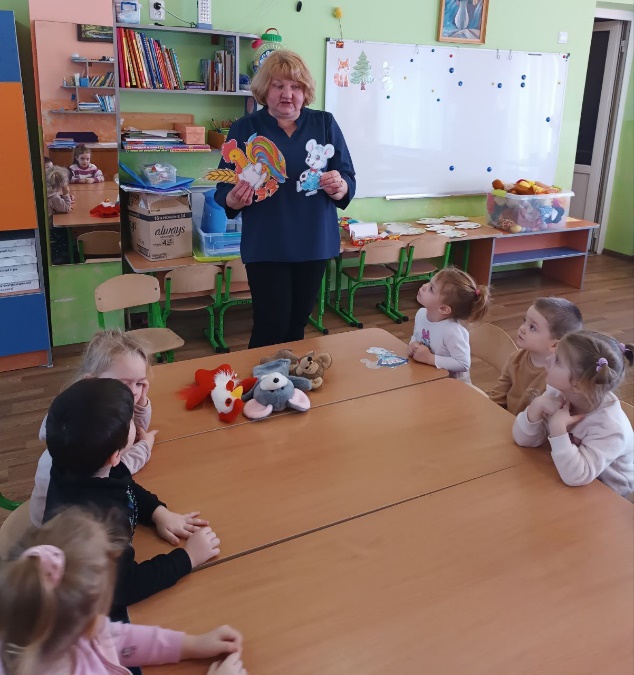 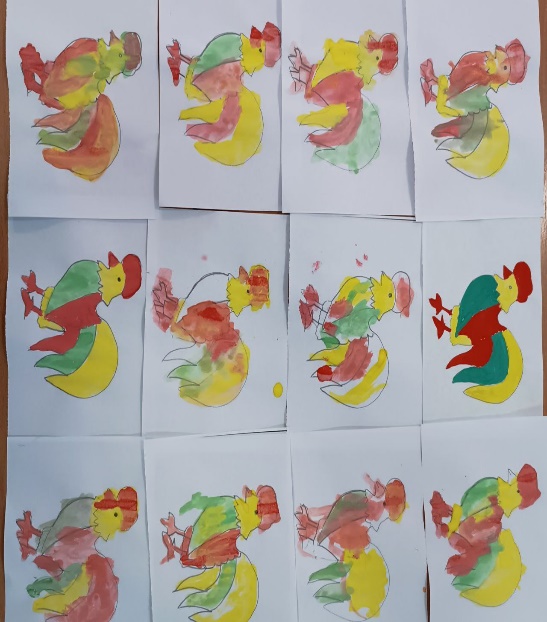 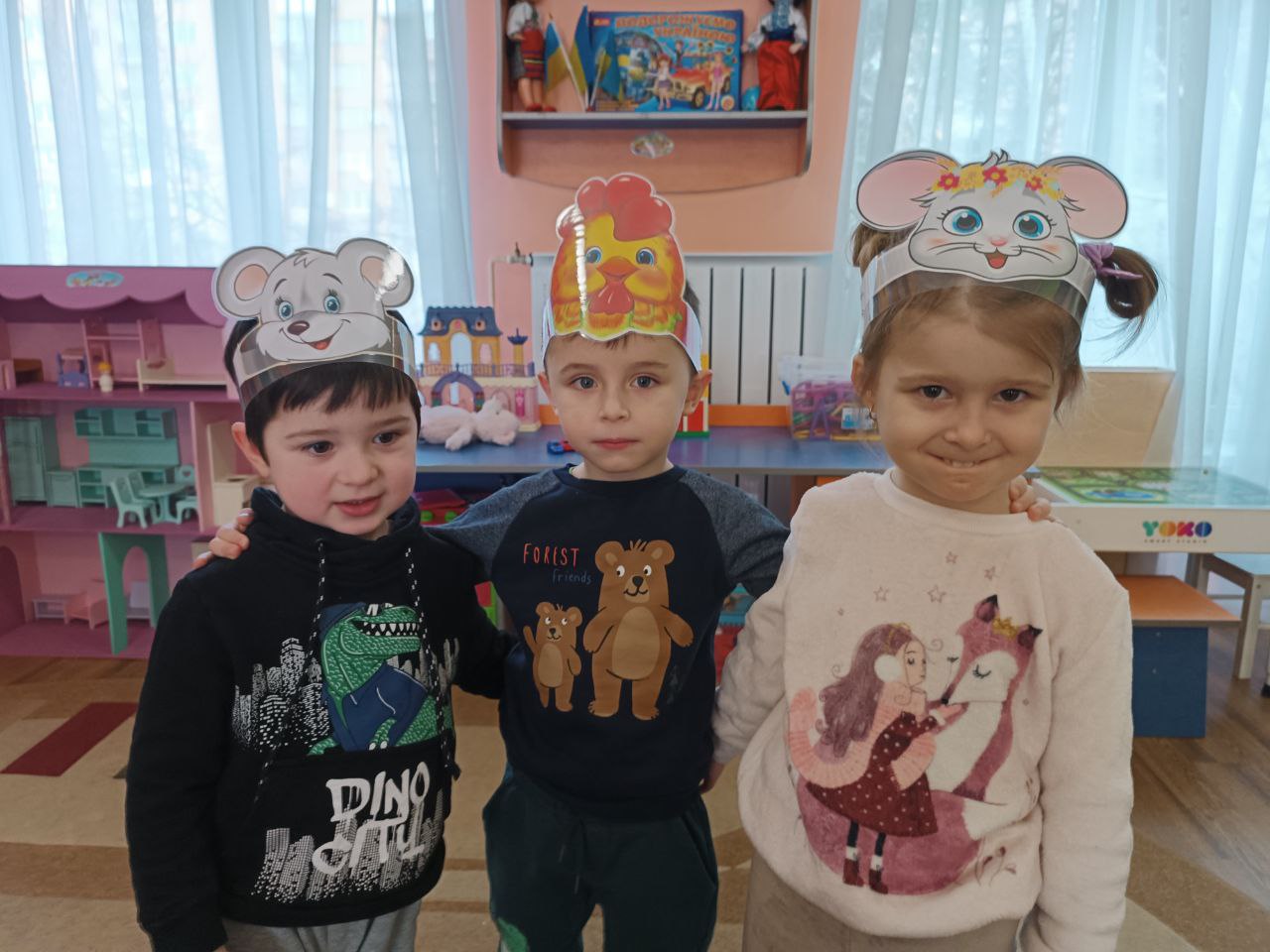 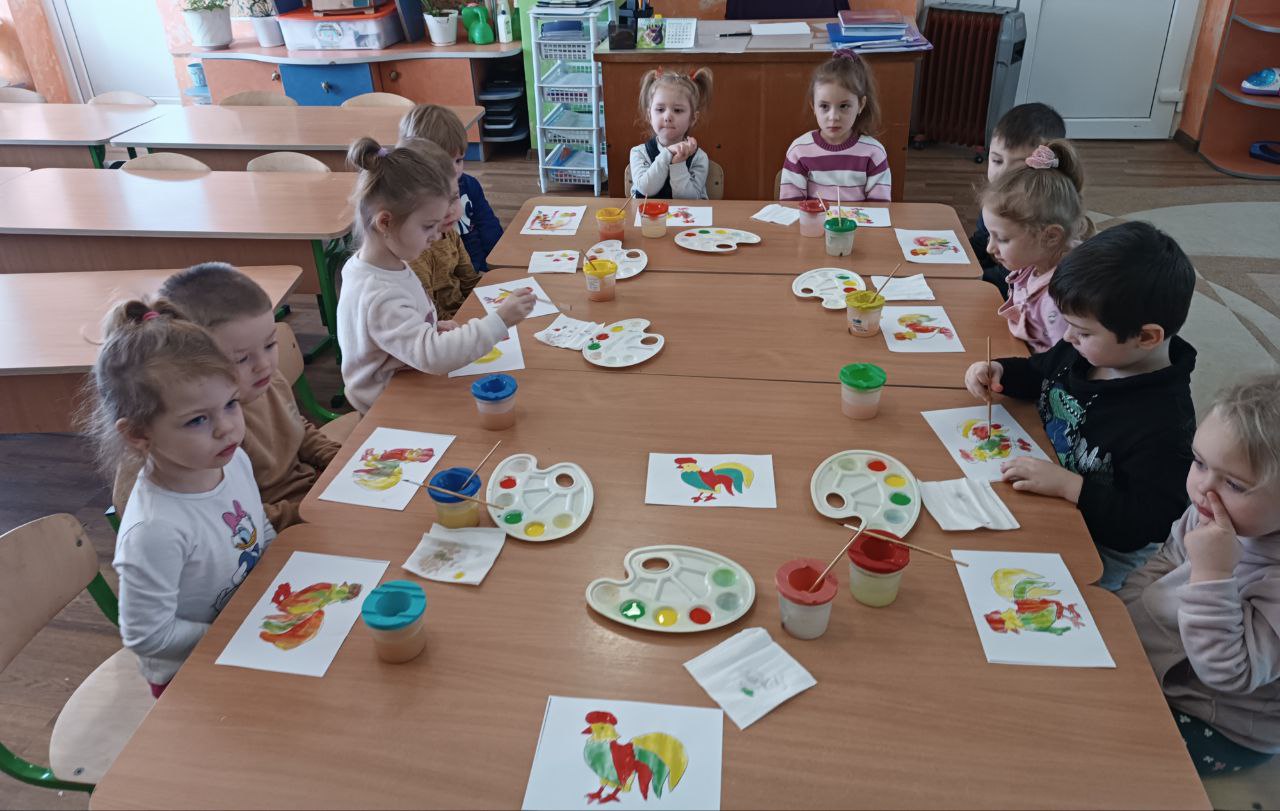 Знайомство з різними видами театру
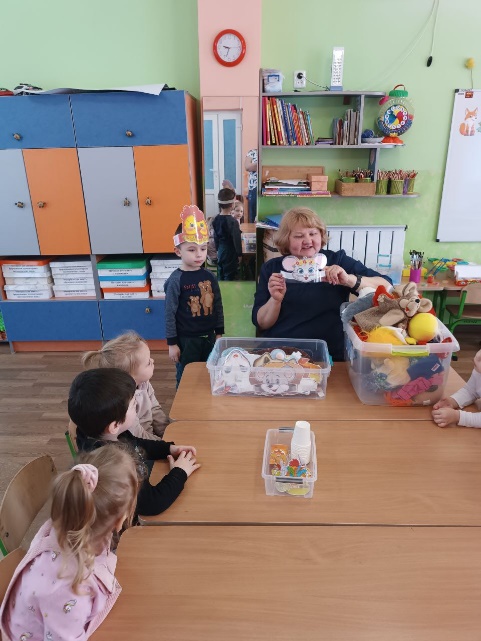 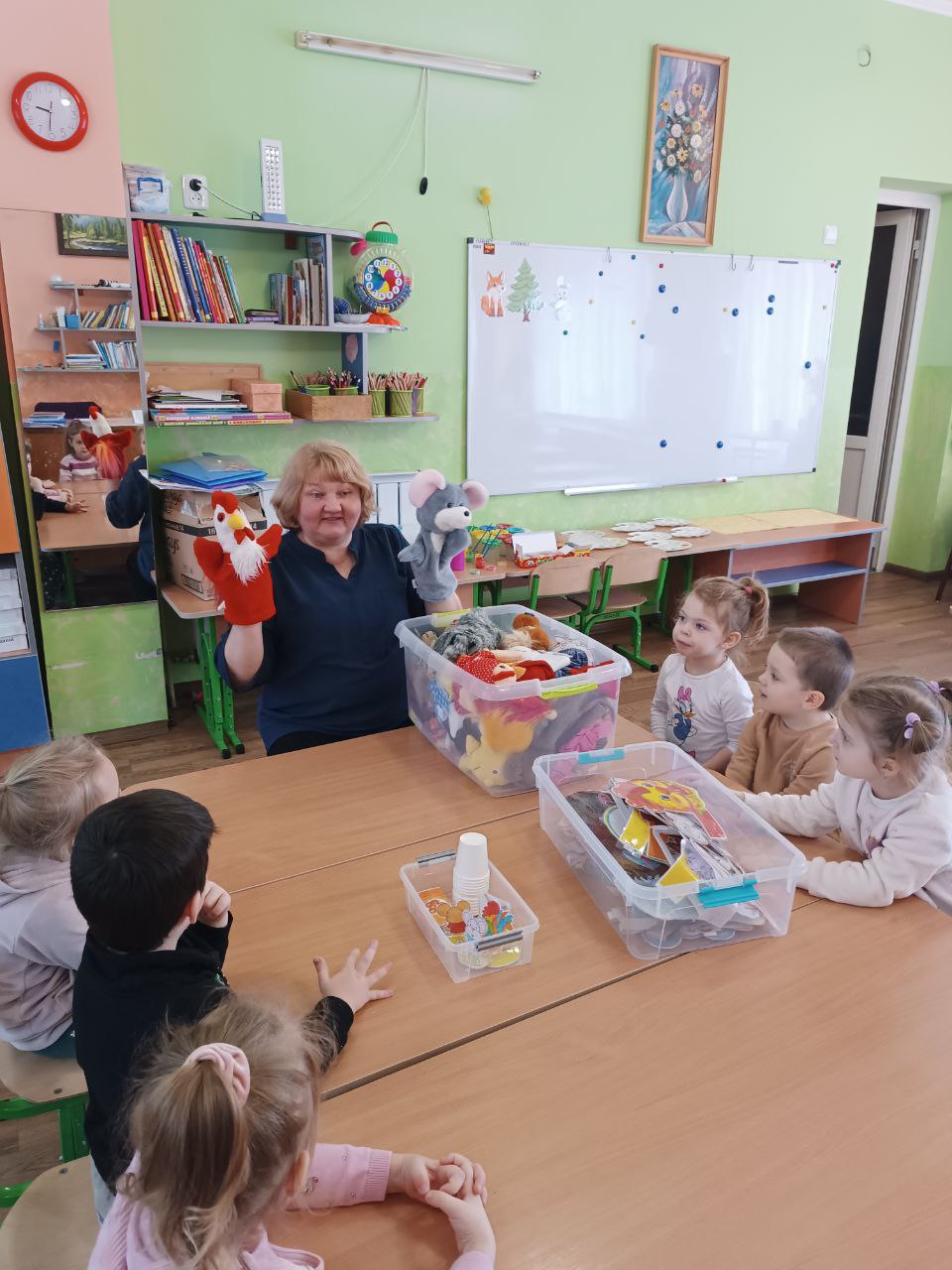 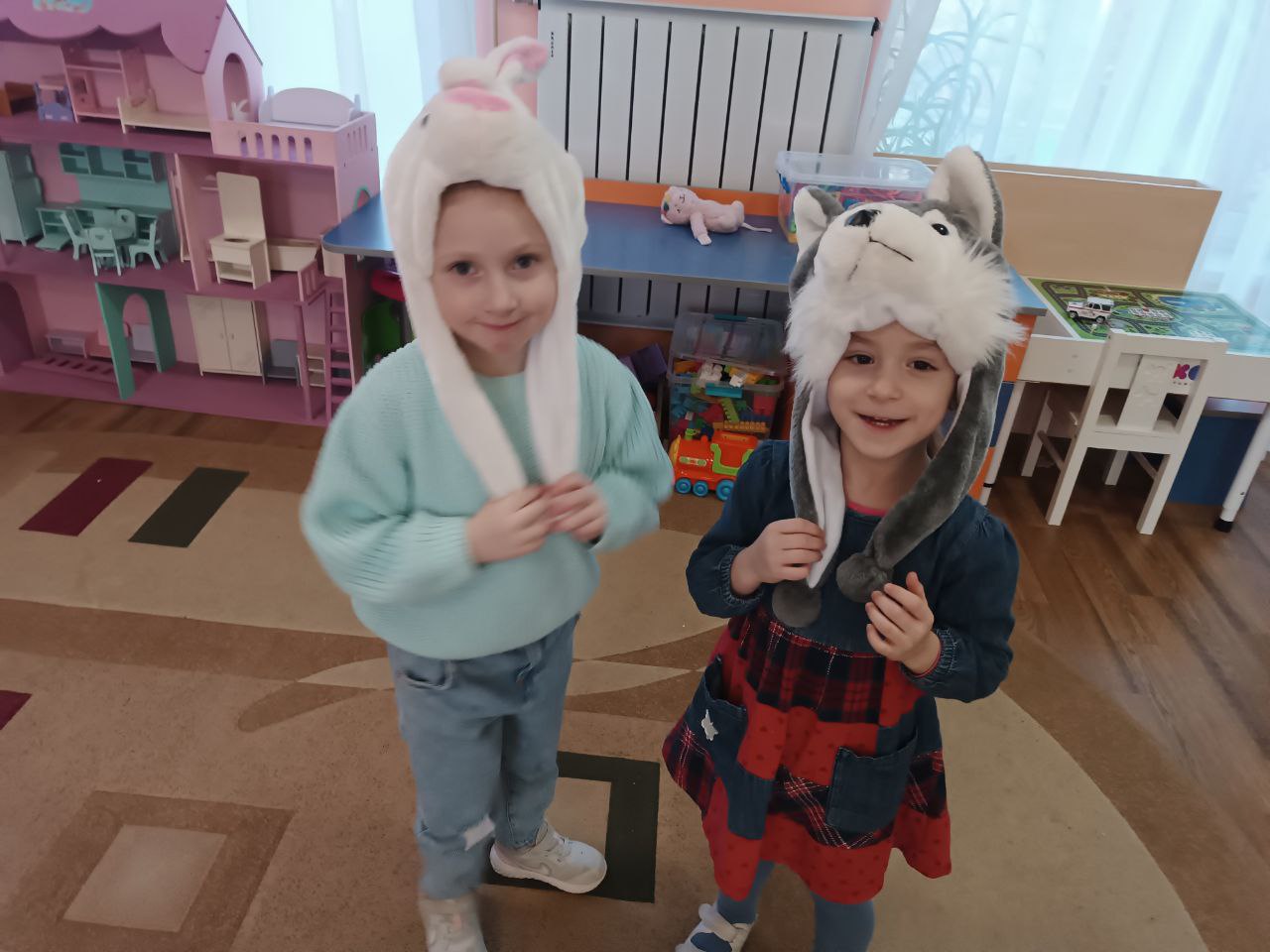 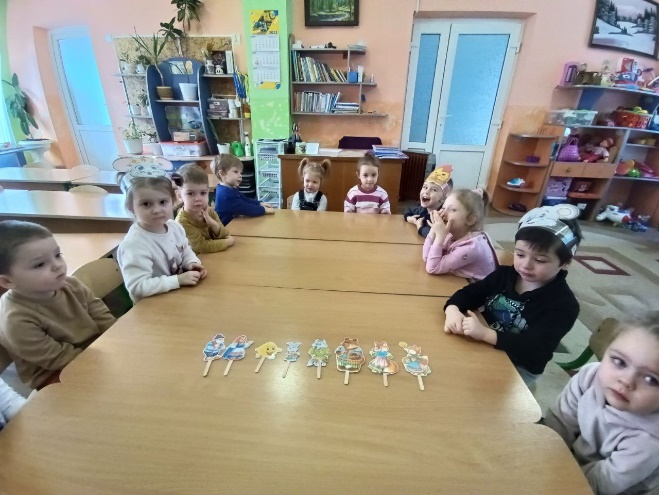 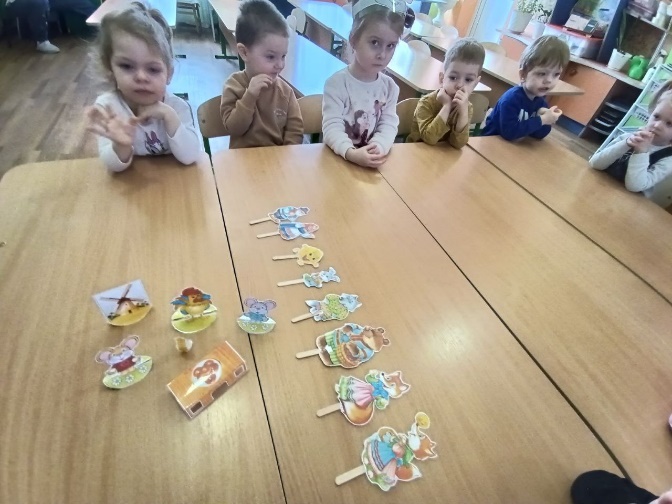 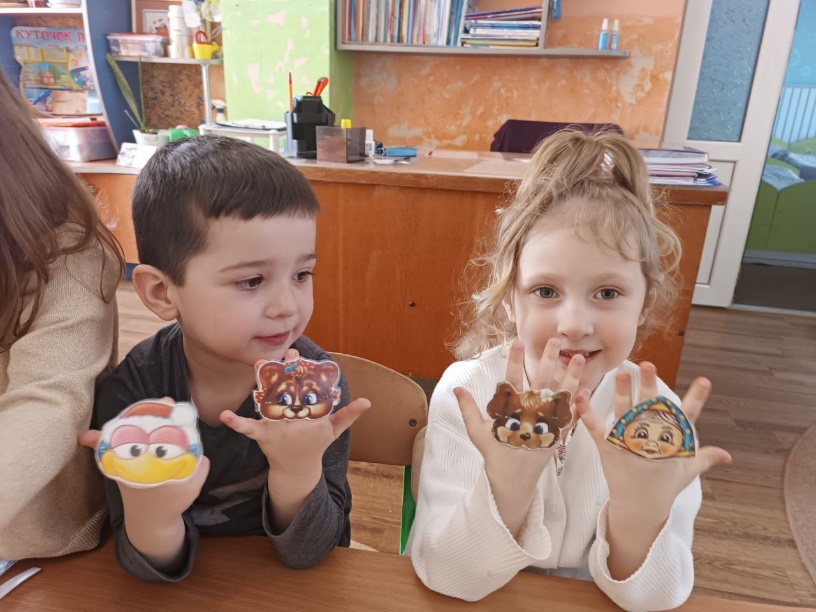 Прийоми мнемотехніки полегшують запам’ятовування дітьми нової інформації та збільшують обсяг пам’яті шляхом утворення додаткових асоціацій.
Ліплення: «Колосок»
Висівання пшениці
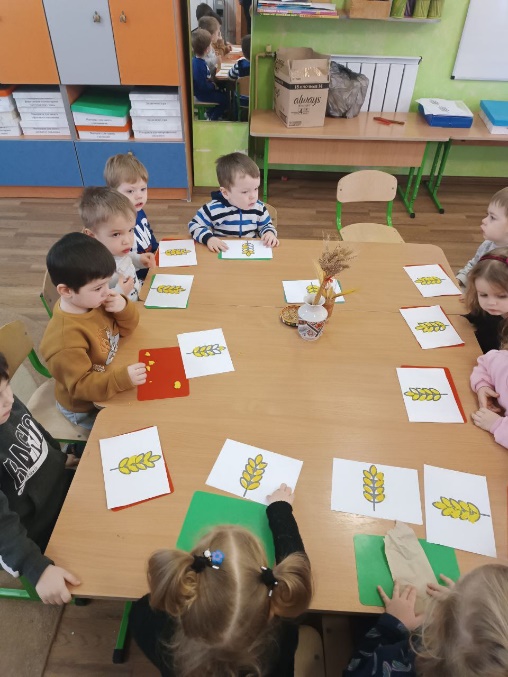 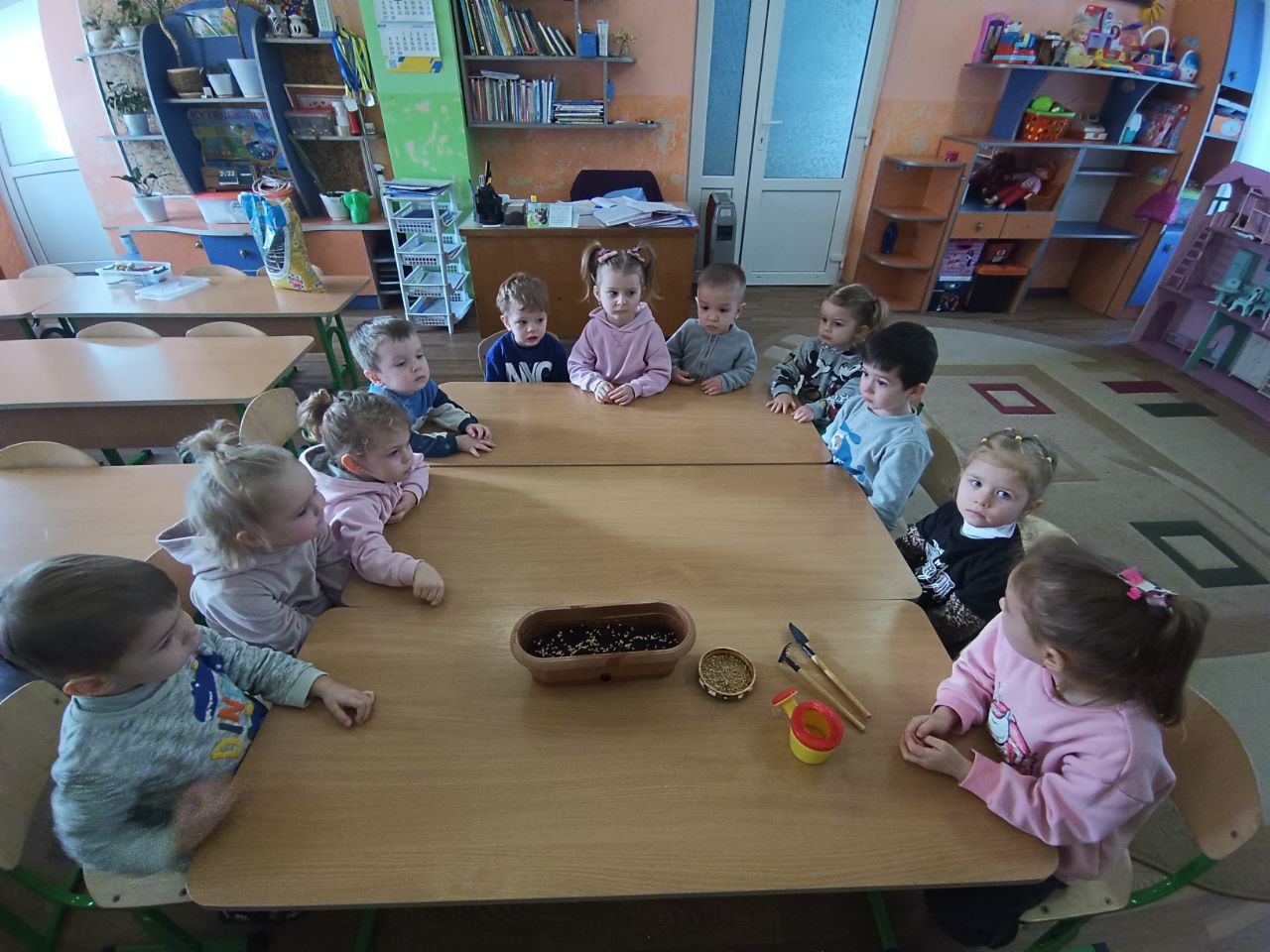 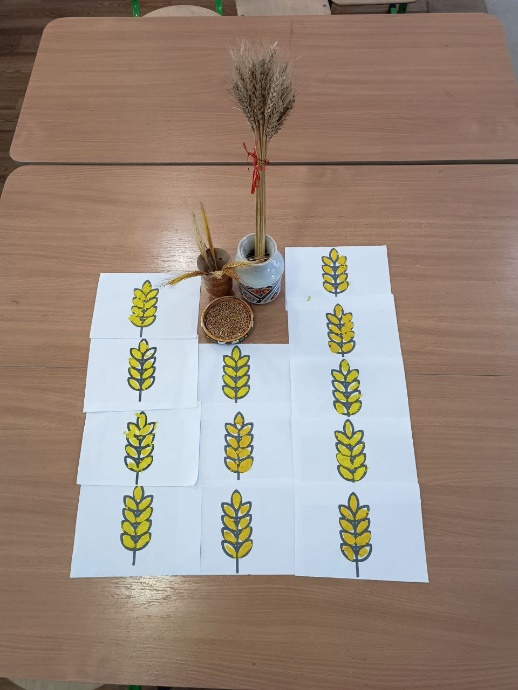 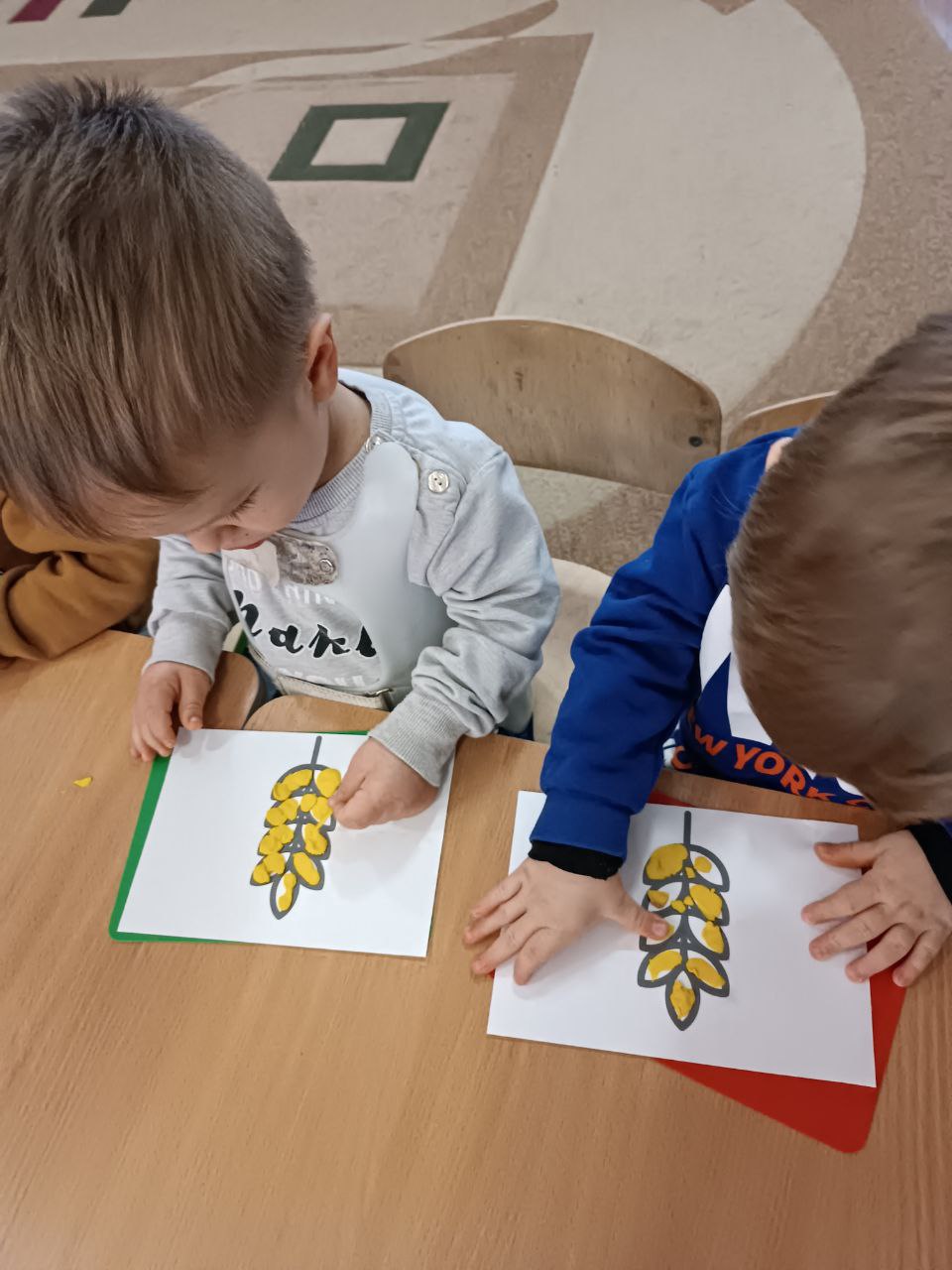 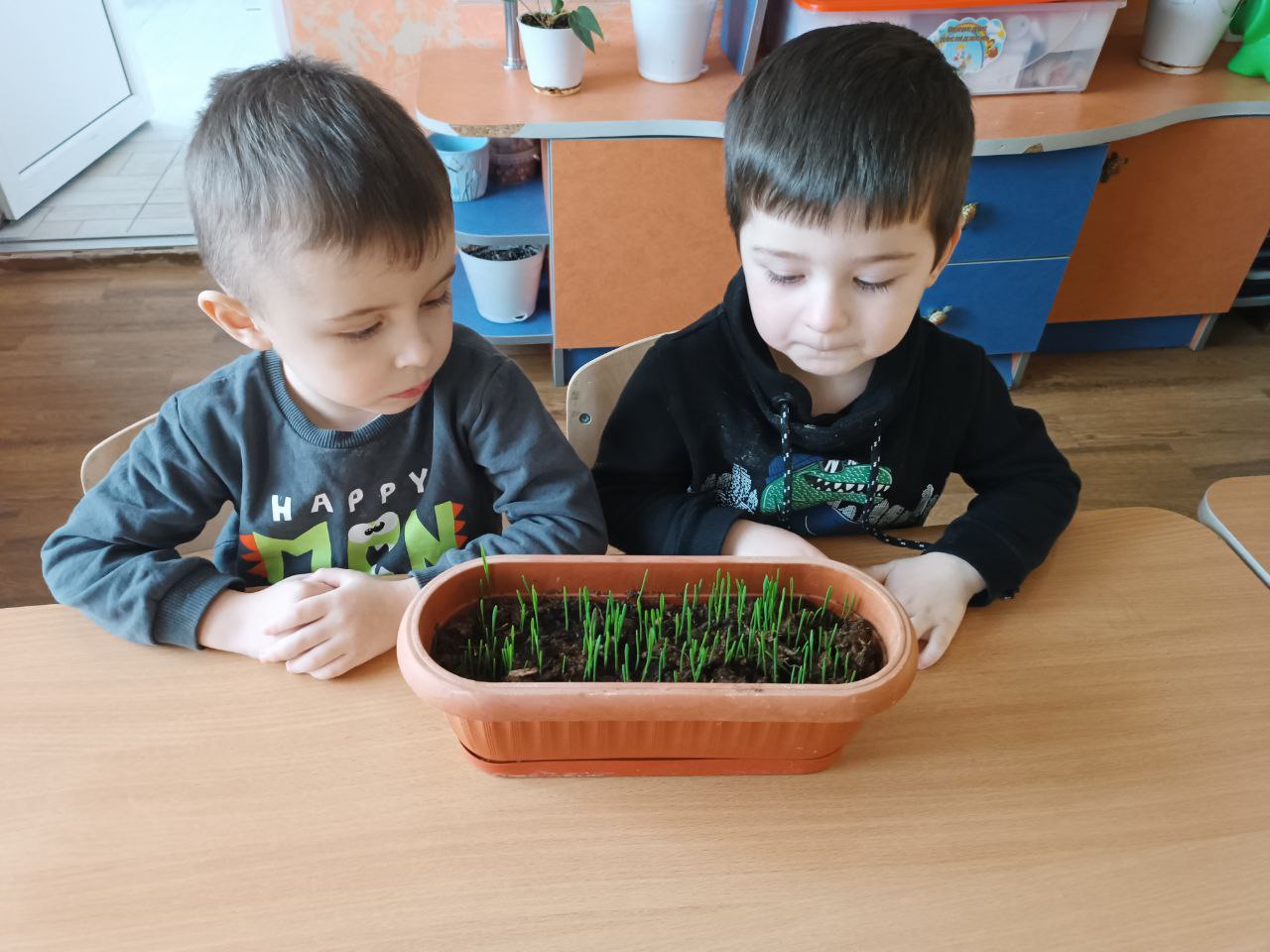 Круть та Верть в гостях у малят
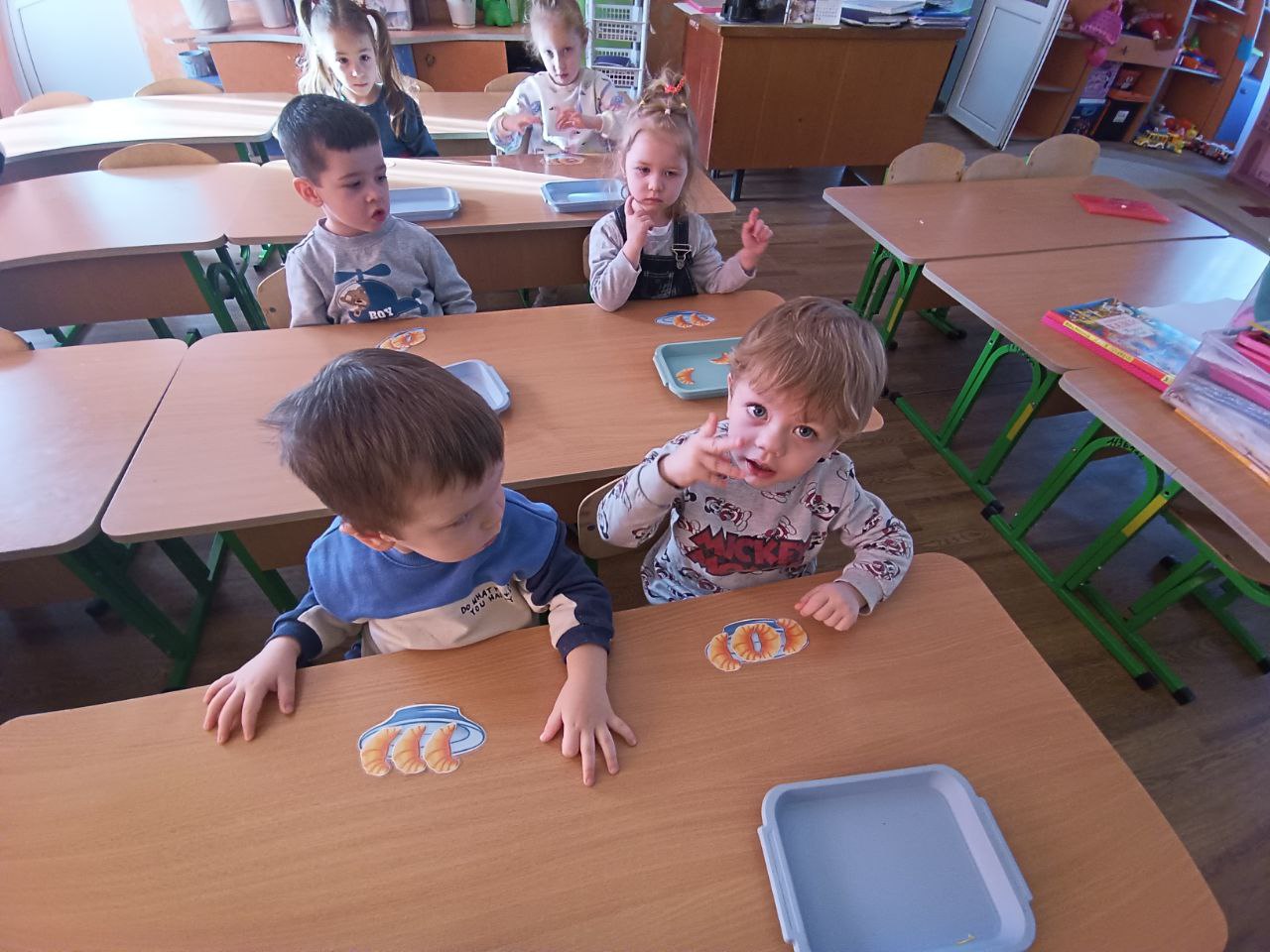 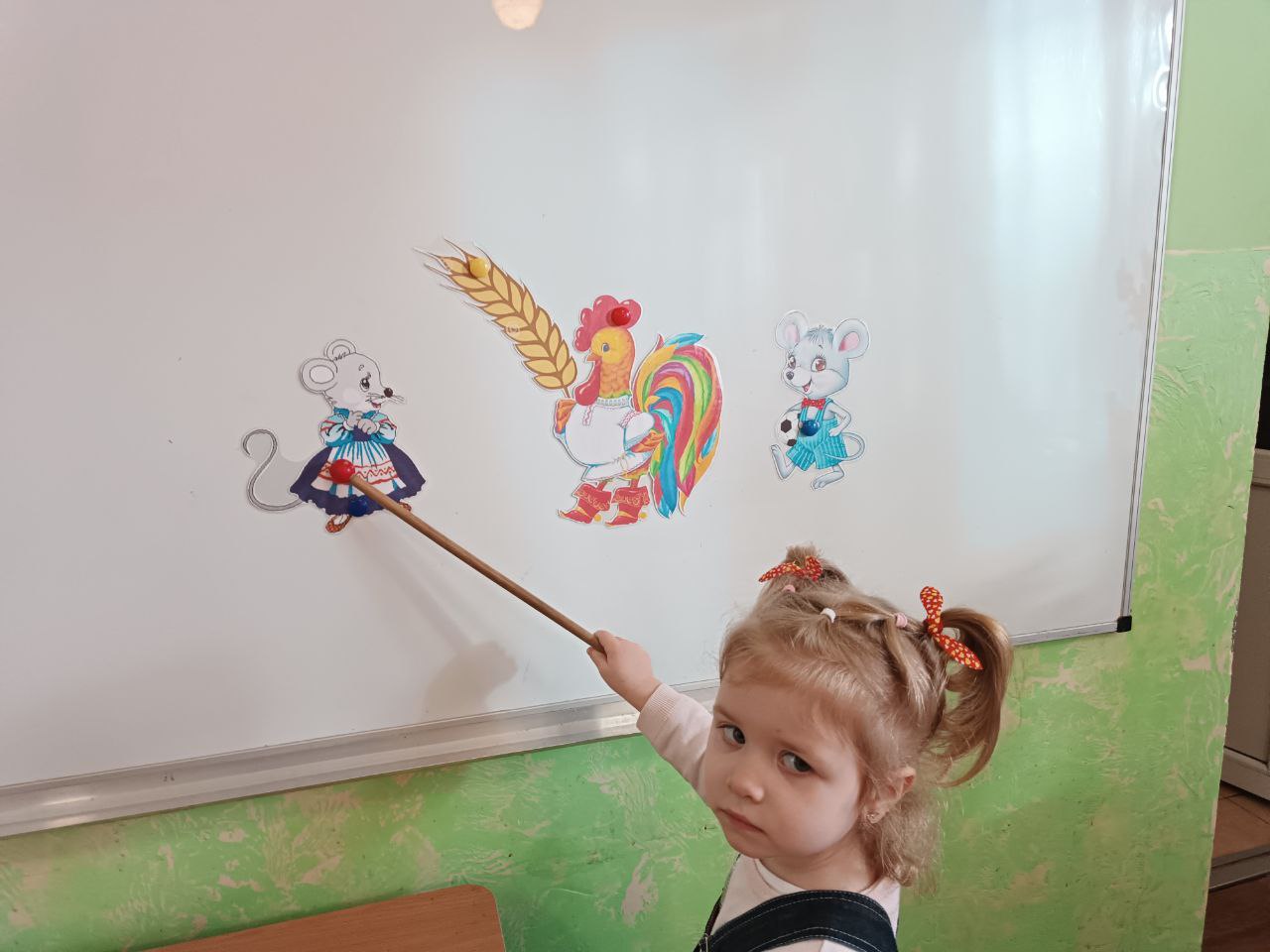 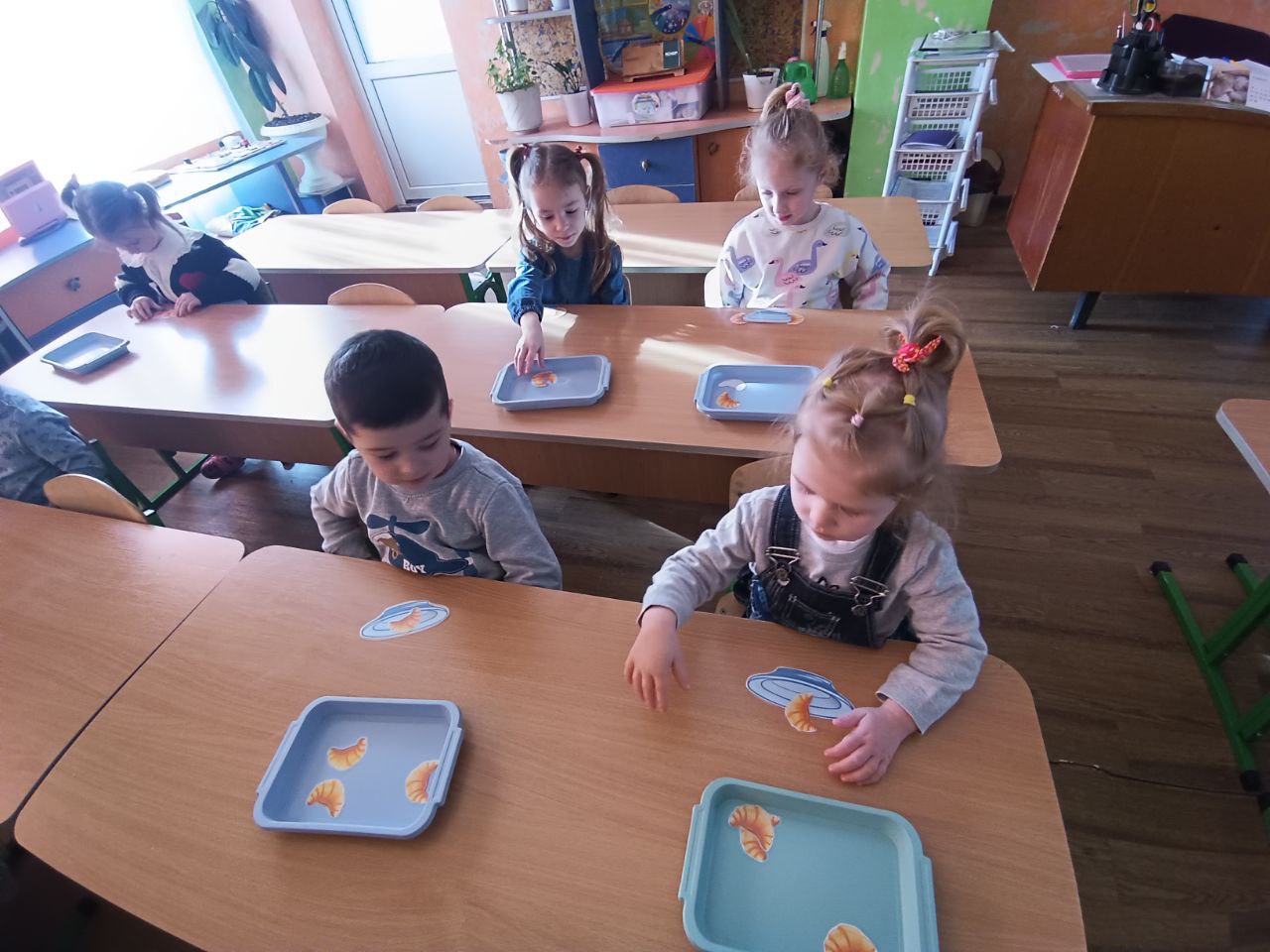 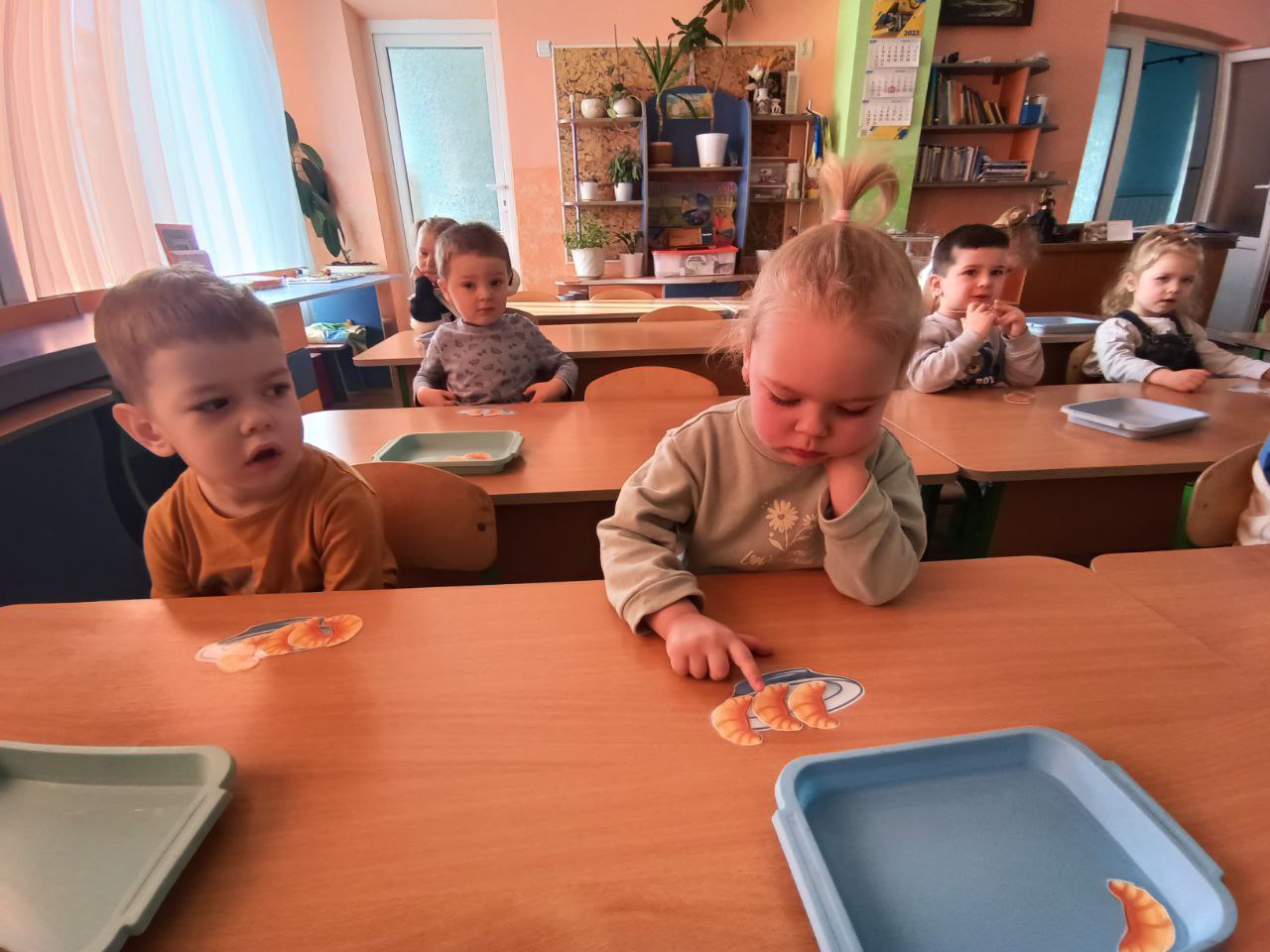 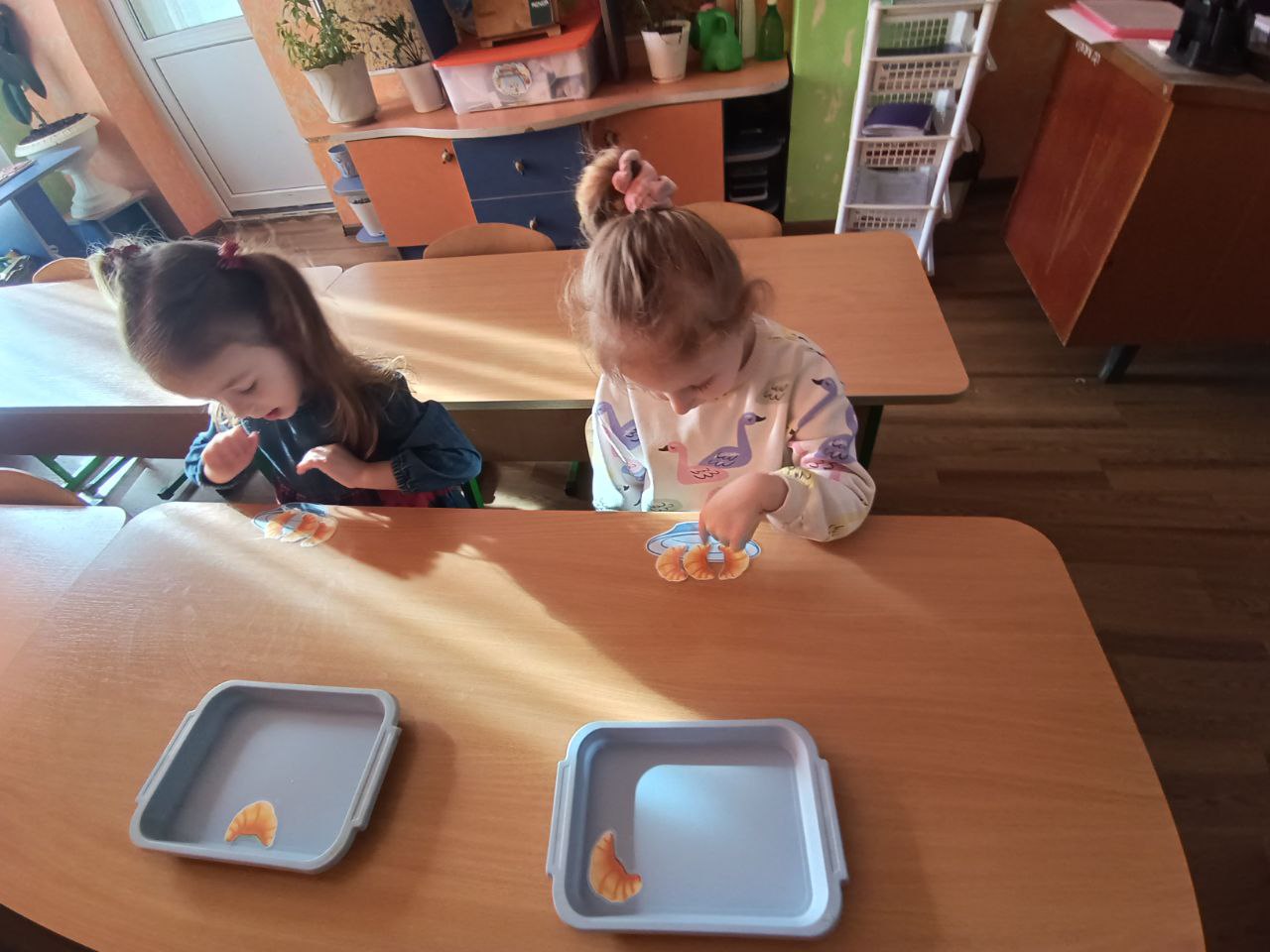 Розповідь казки за ілюстраціями
Розповідь казки за допомогою ляльок-рукавичок
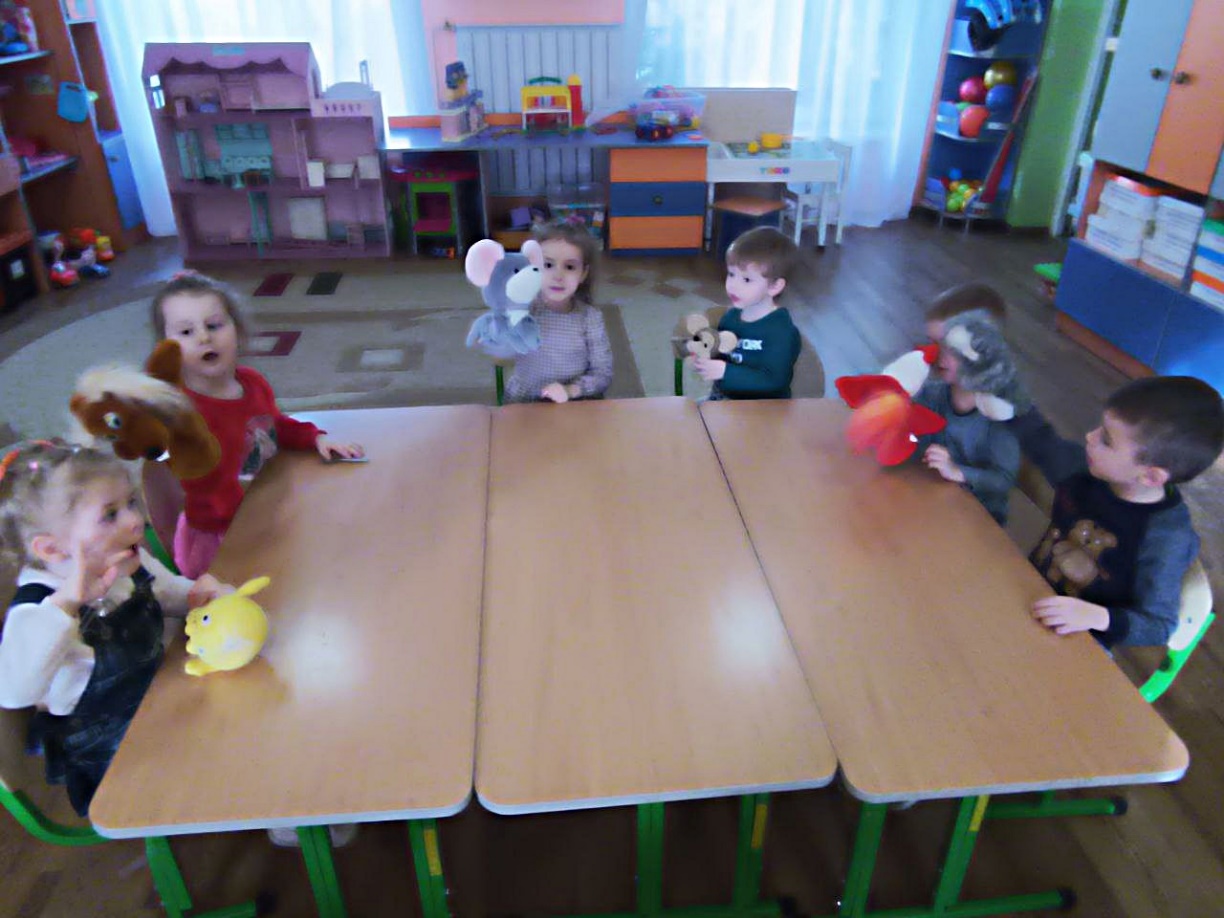 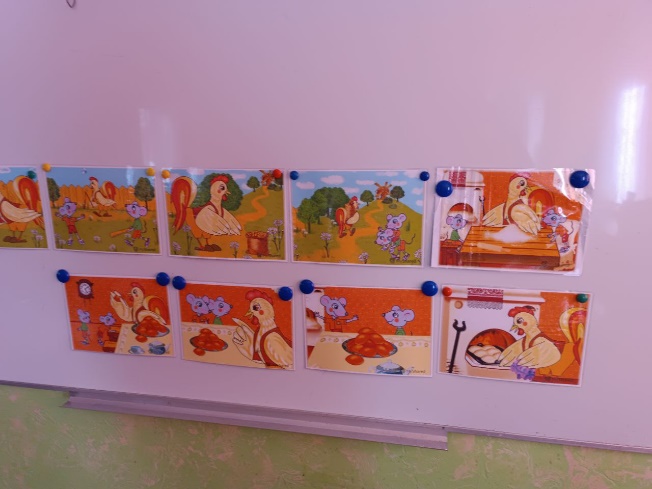 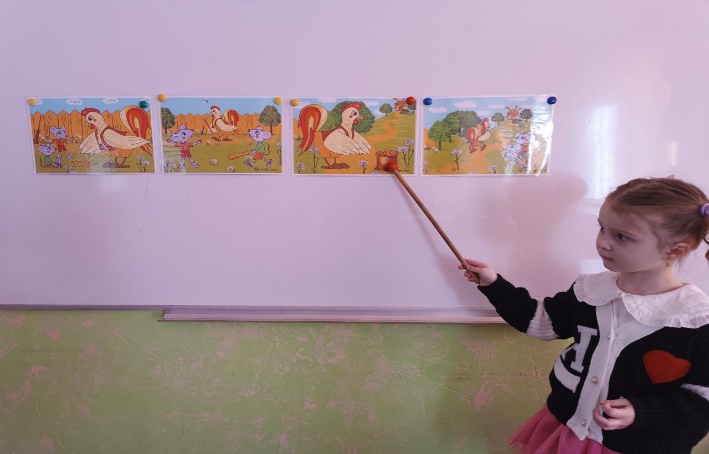 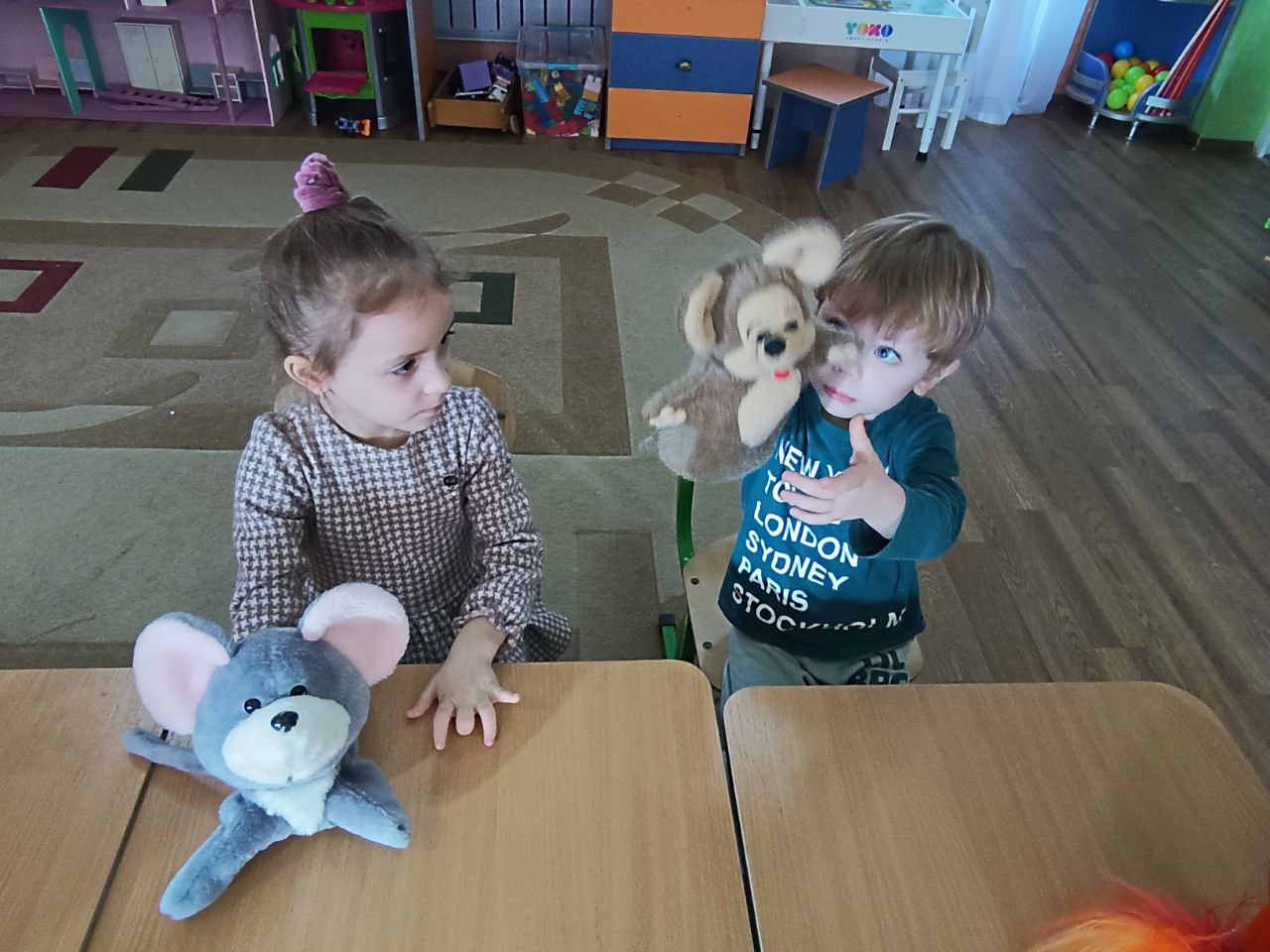 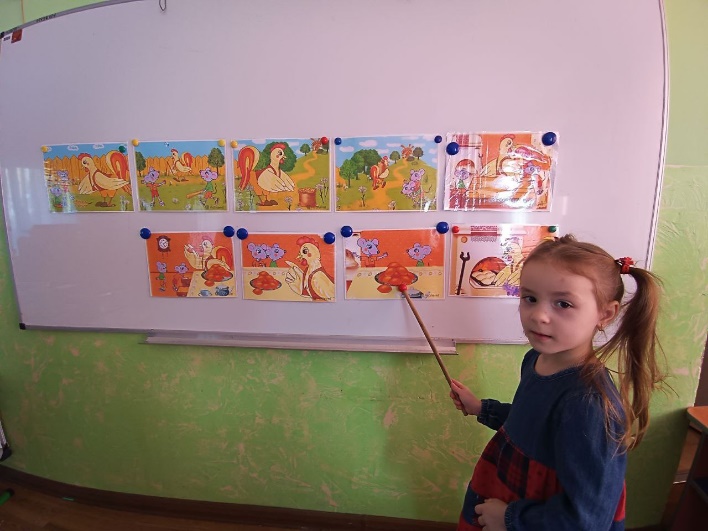 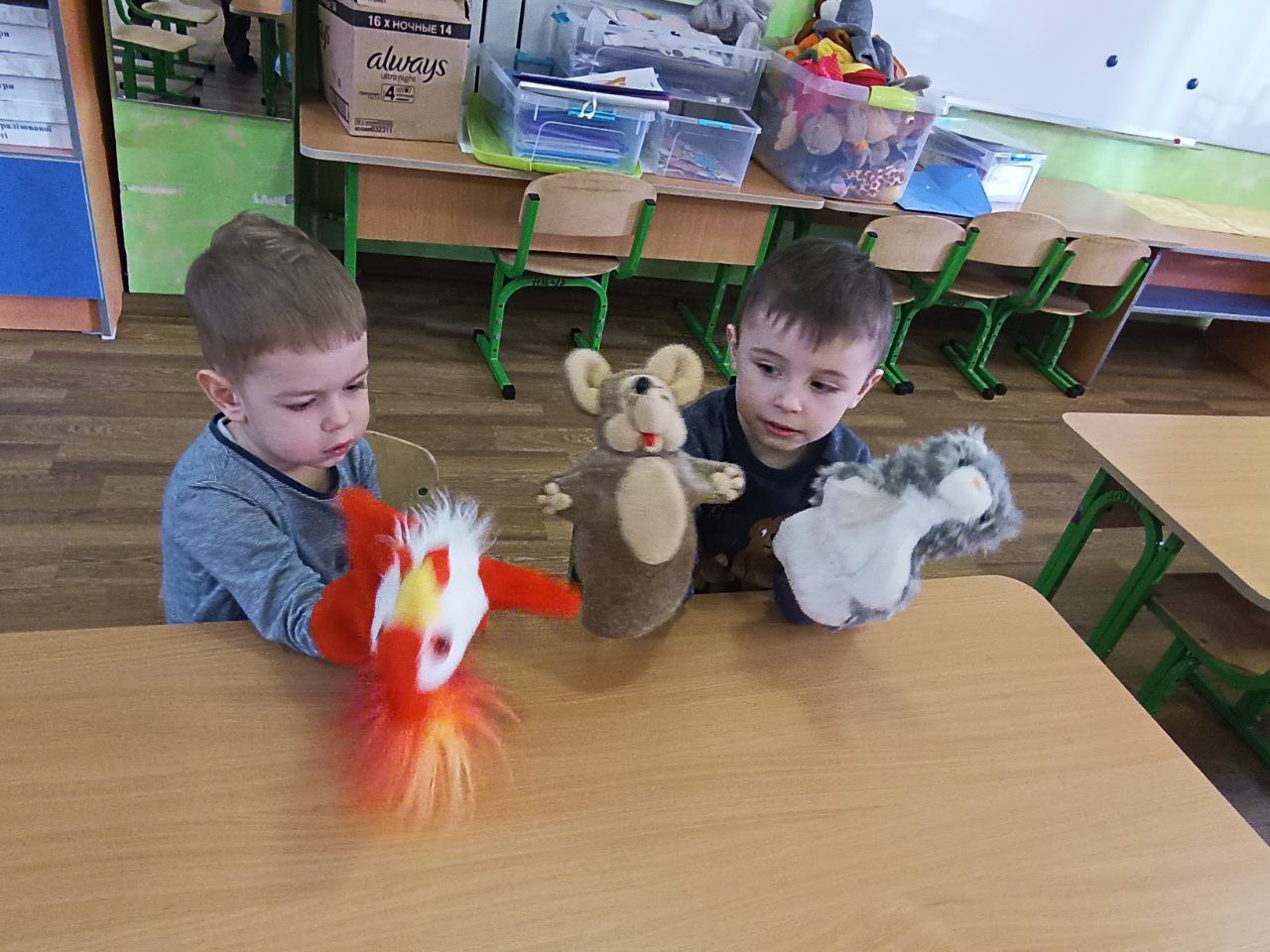 Казка «Колосок» в гості завітала. Колективна робота
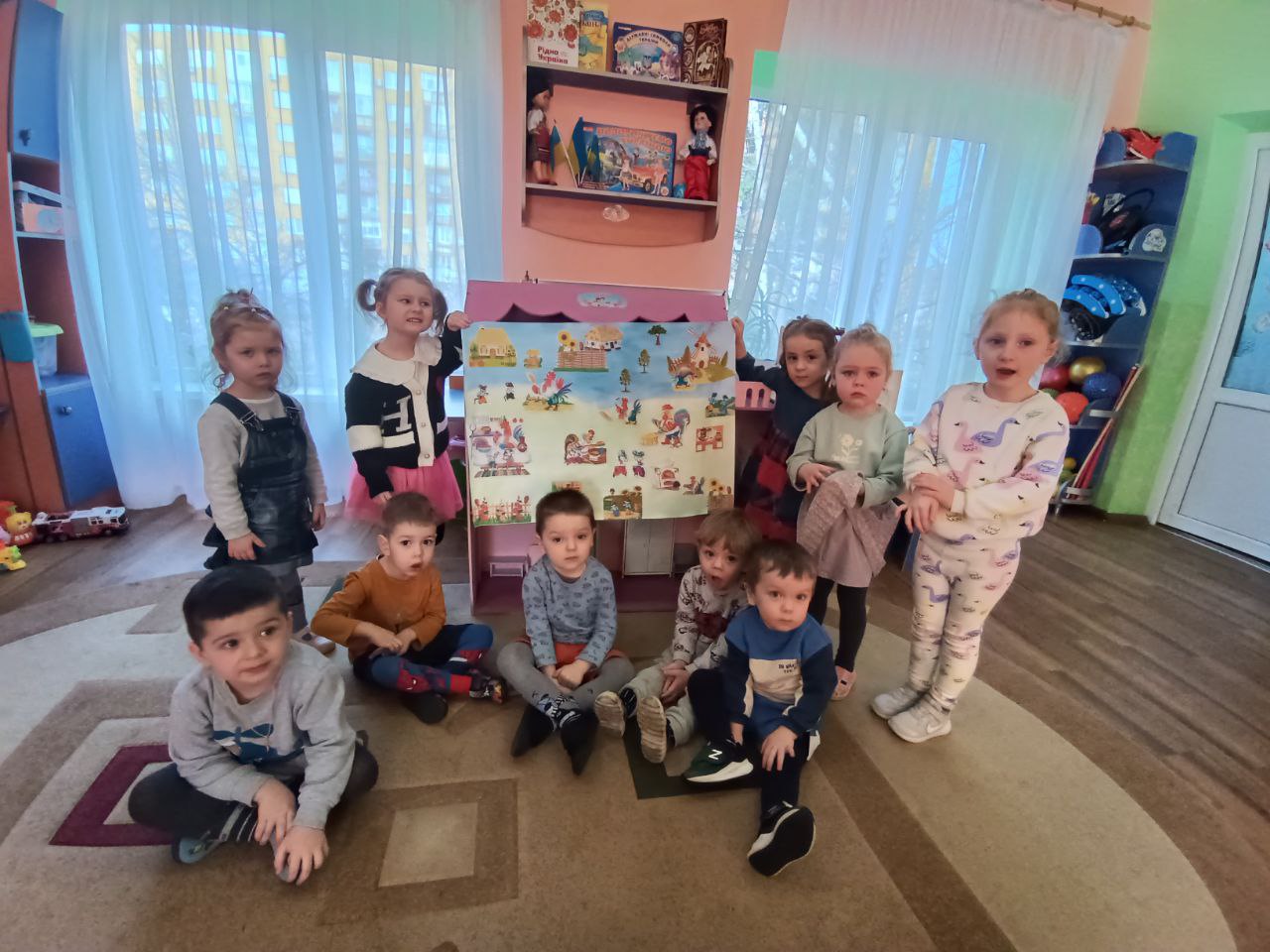 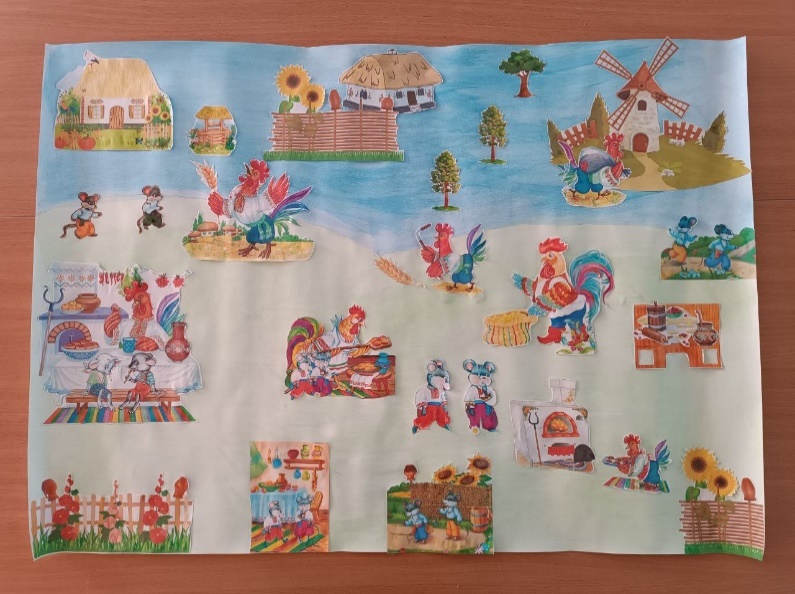 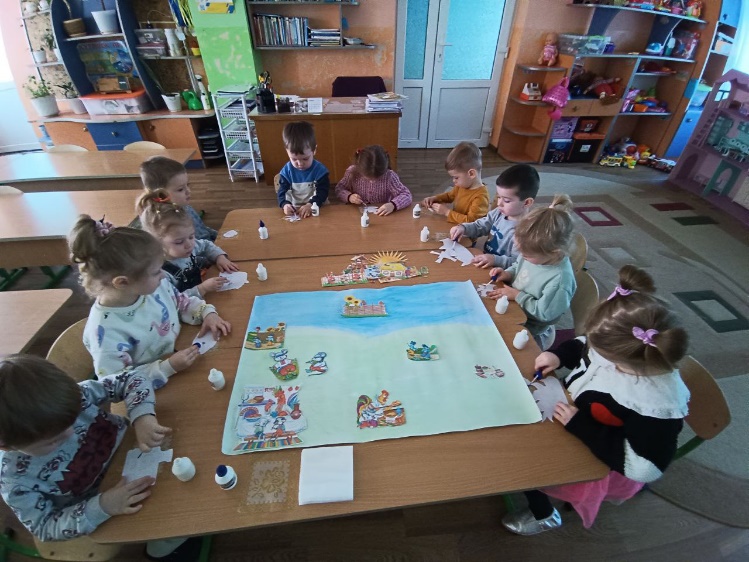 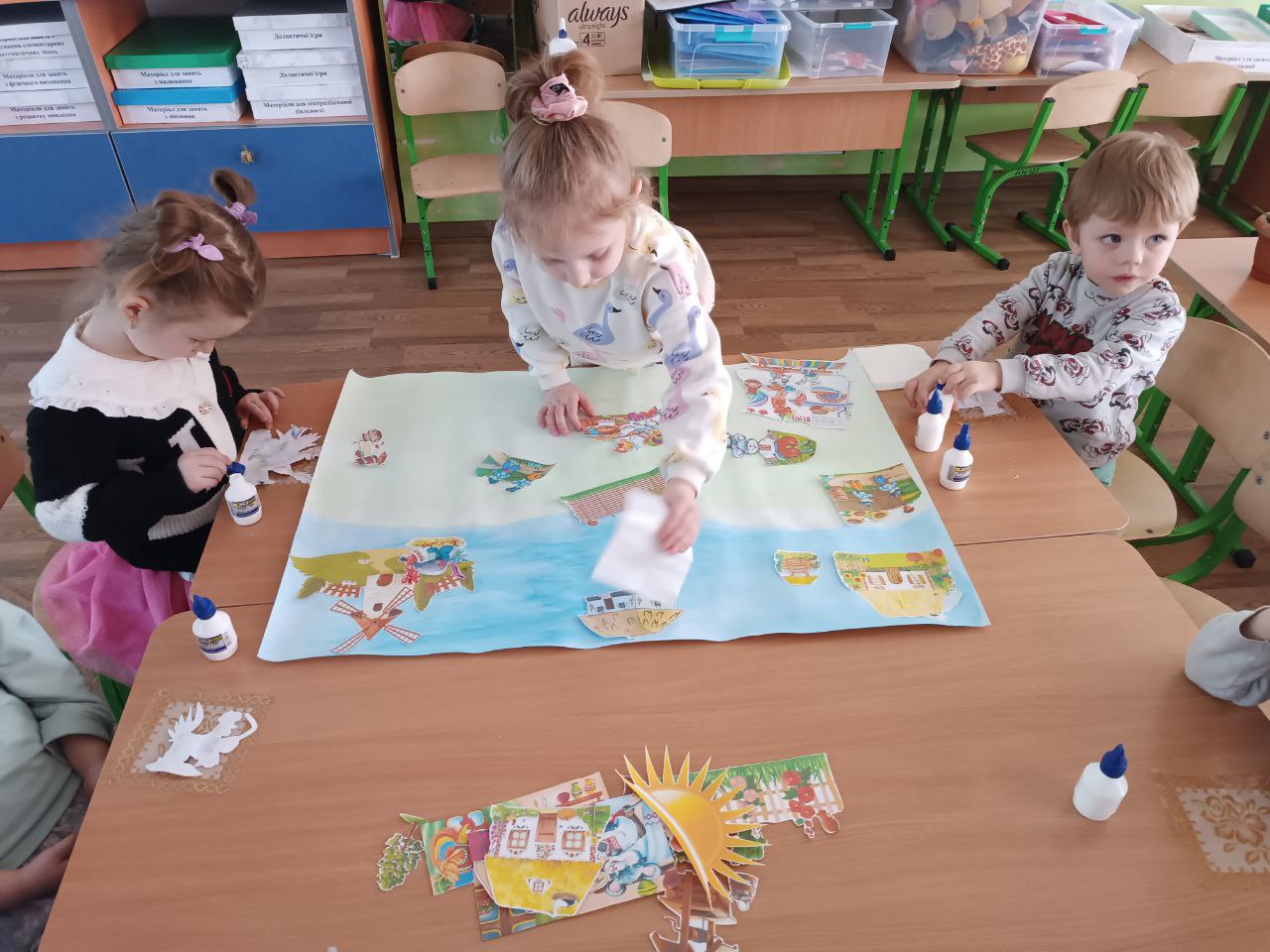 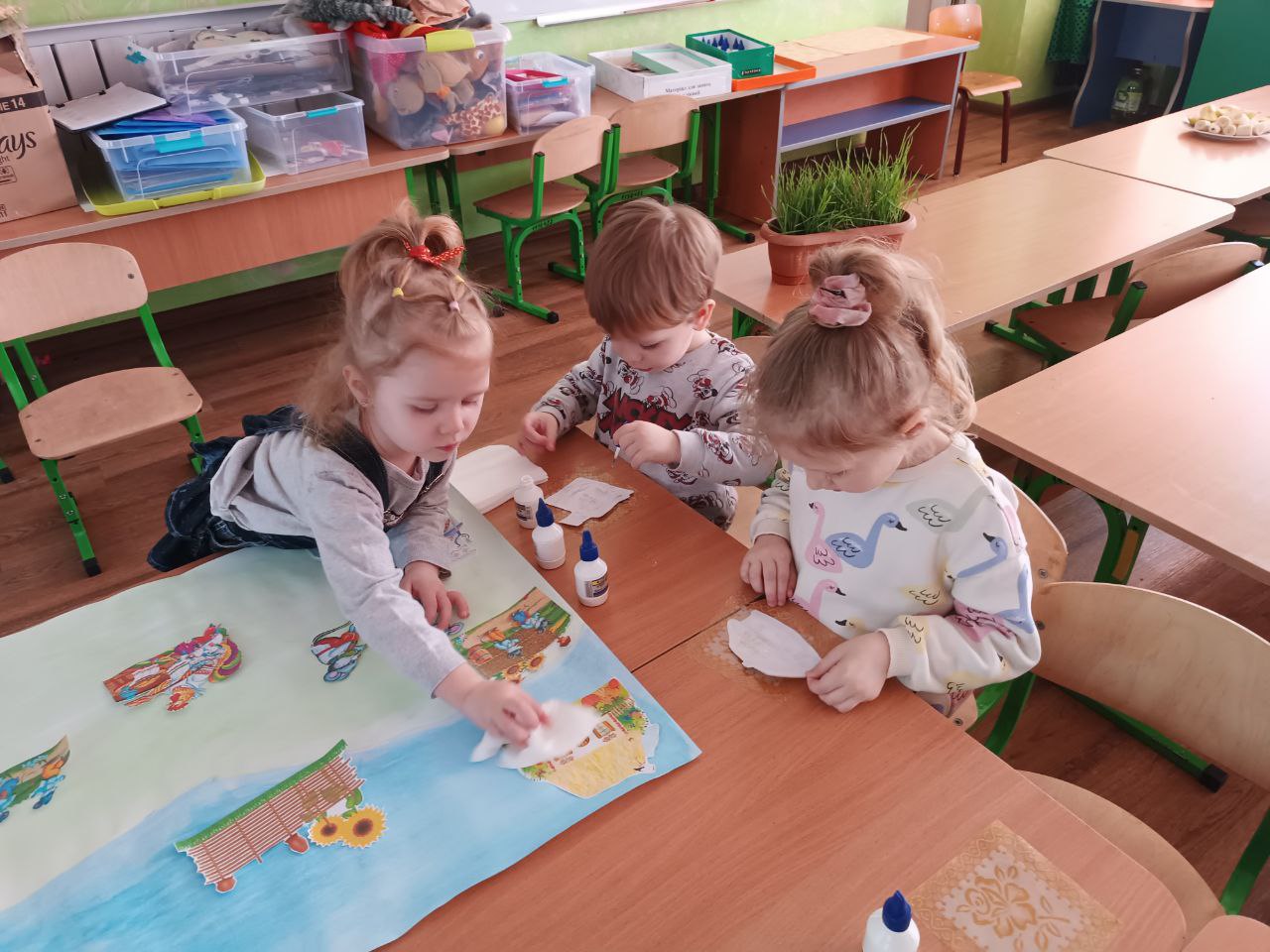 Театралізація казки «Колосок»
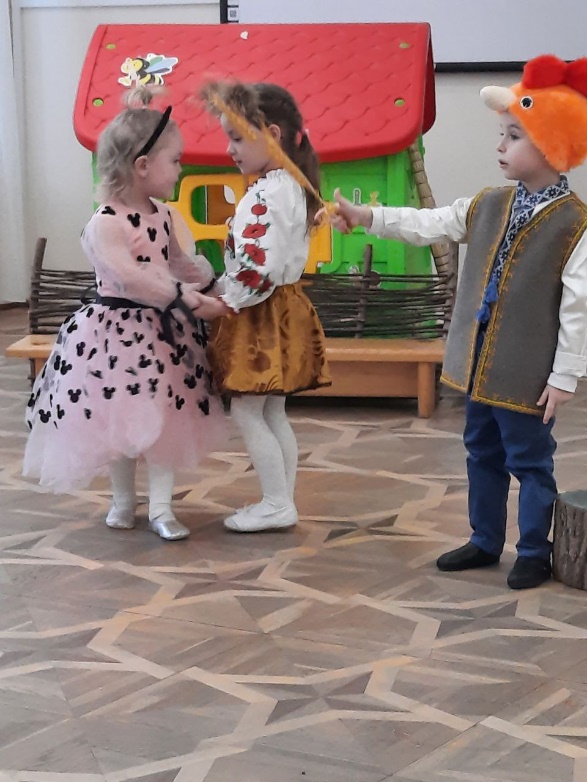 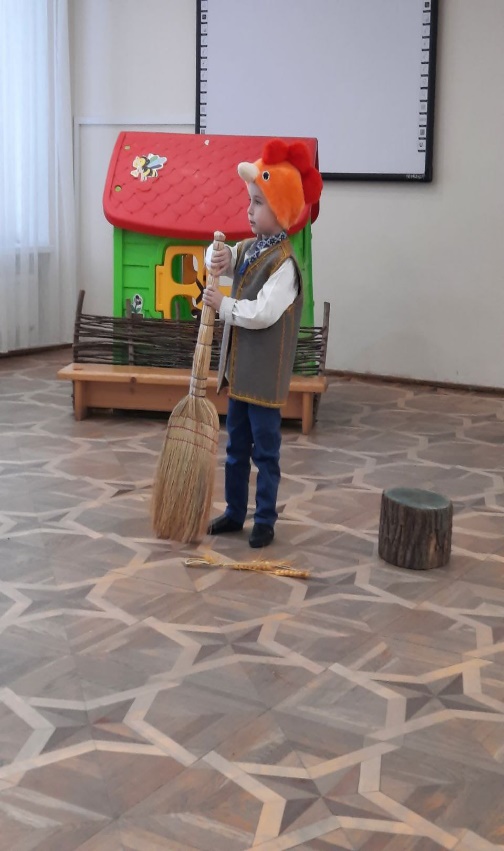 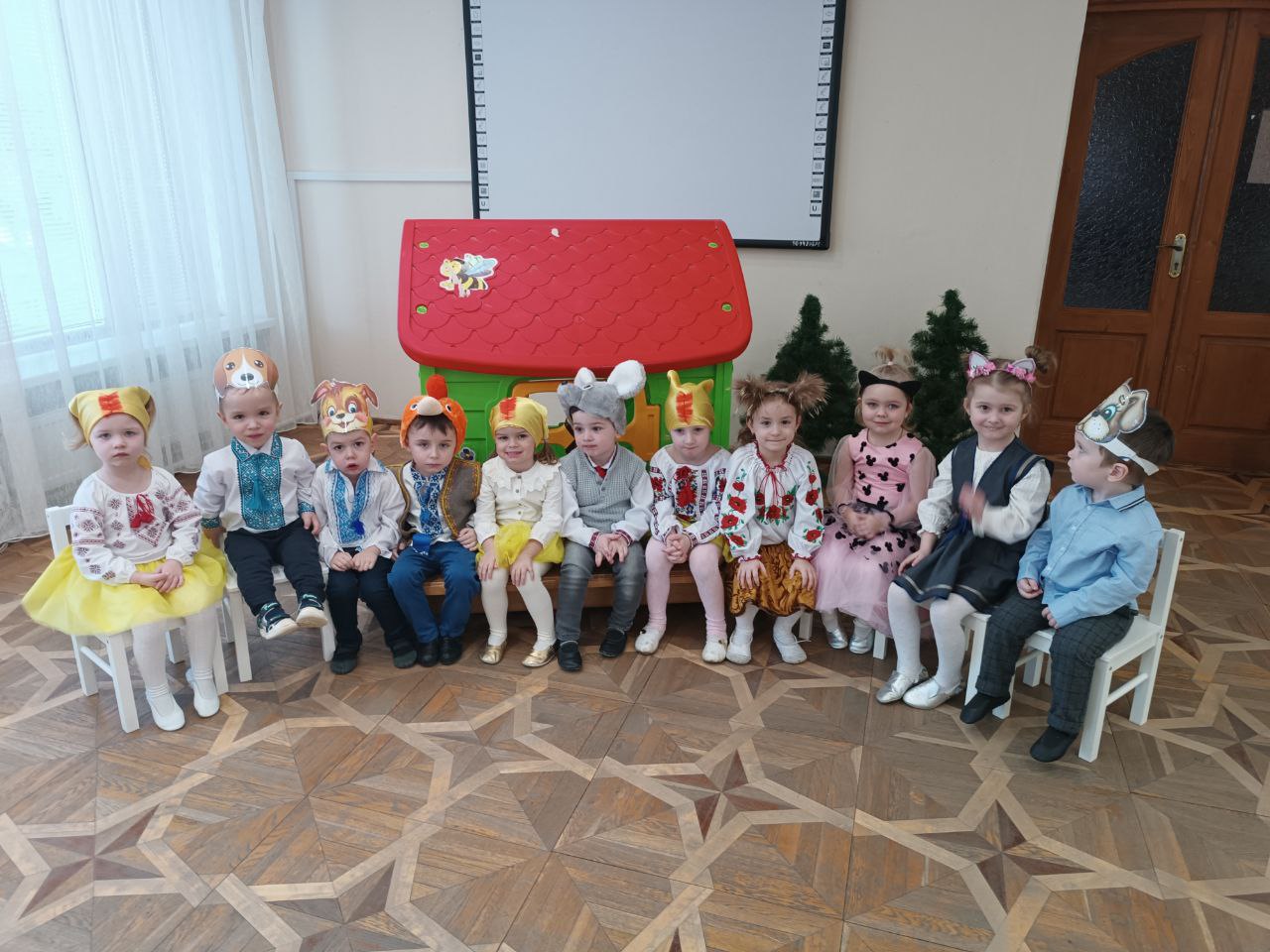 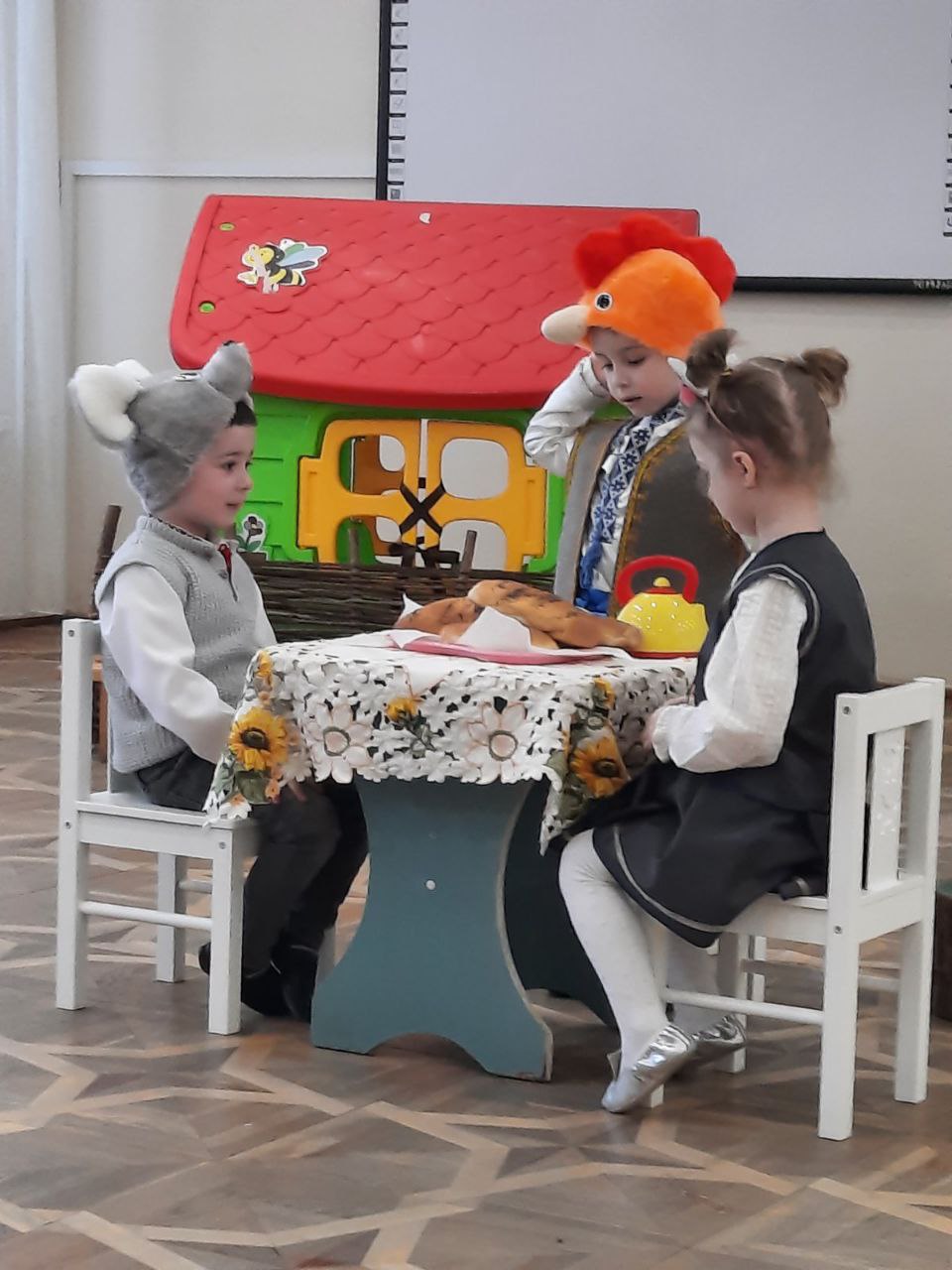 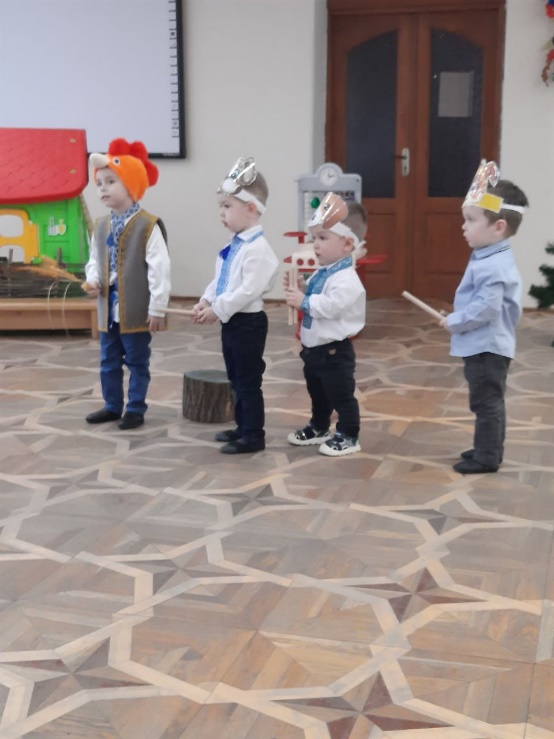 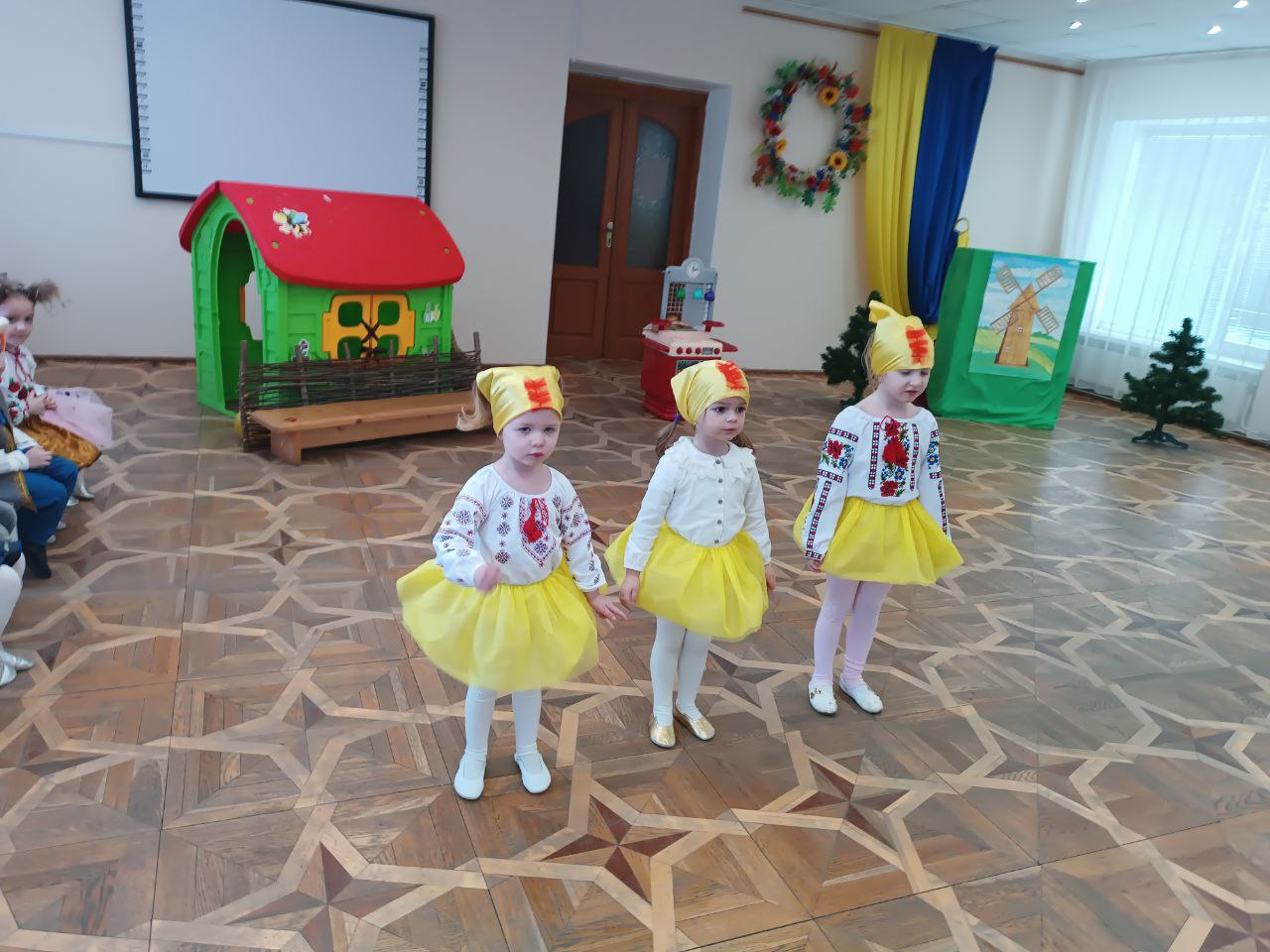 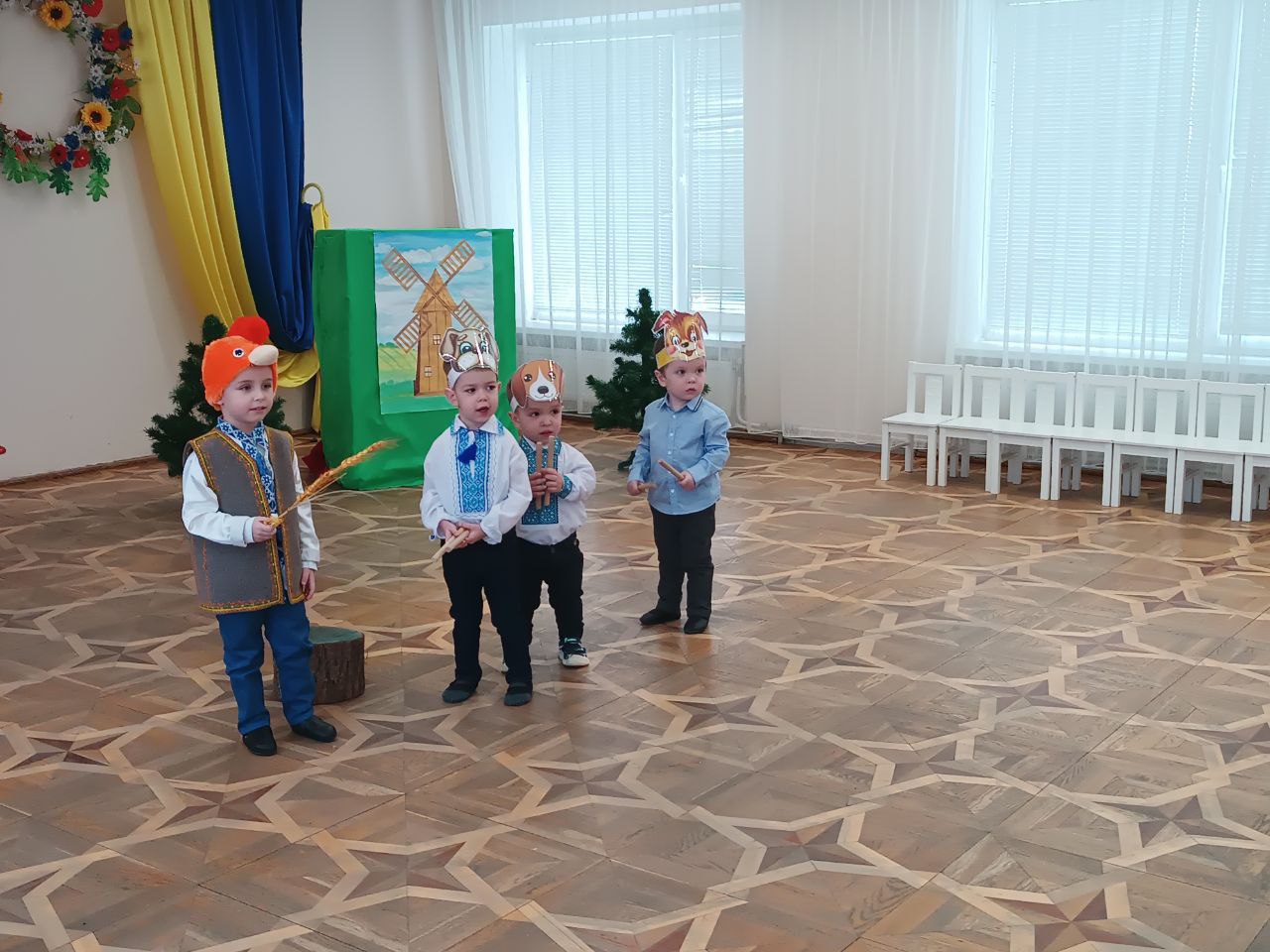 В дидактичні ігри граємо – казки краще вивчаємо
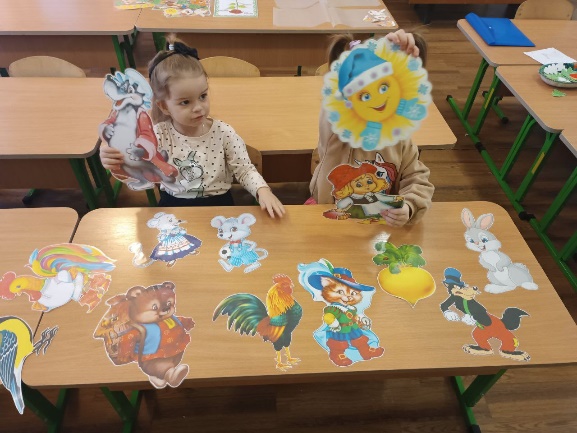 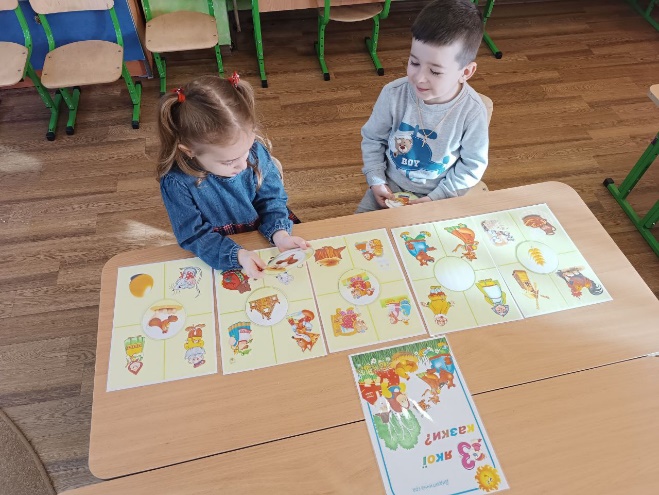 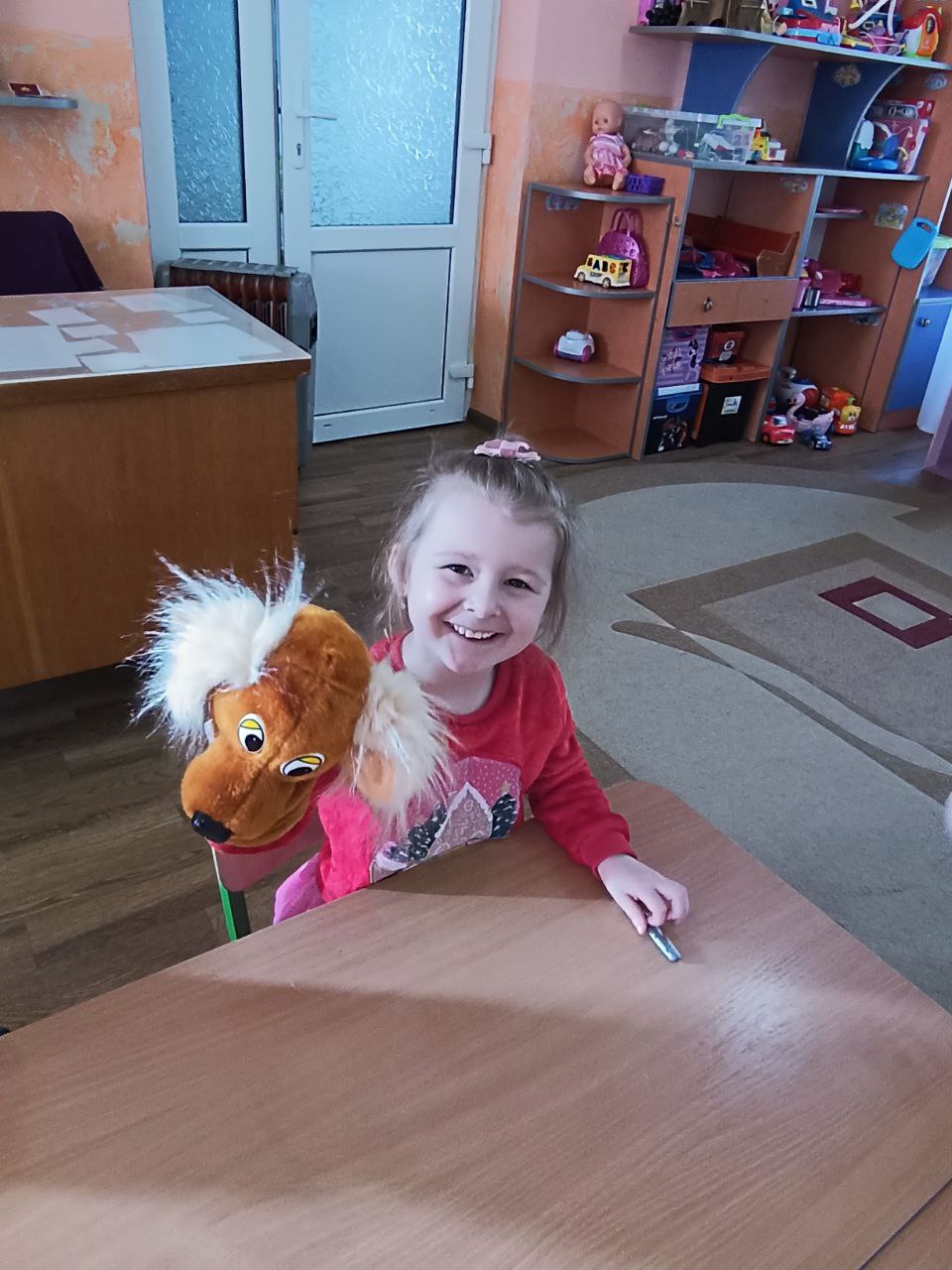 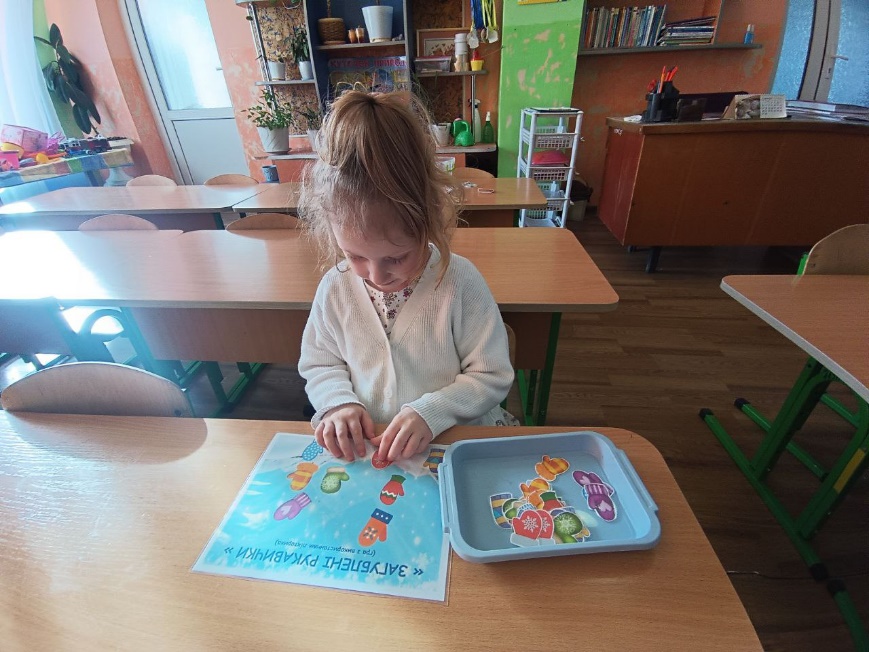 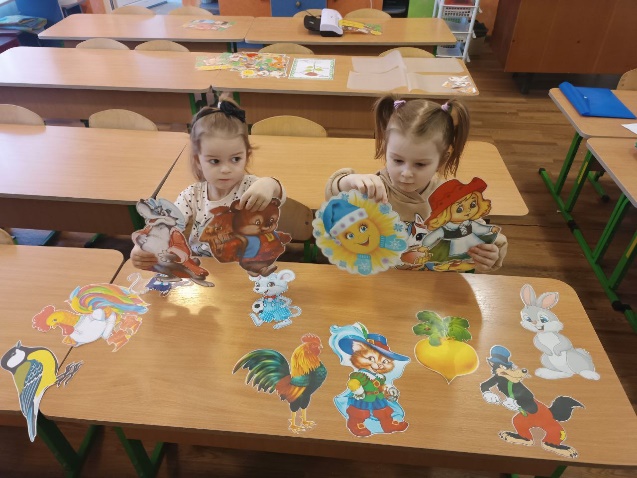 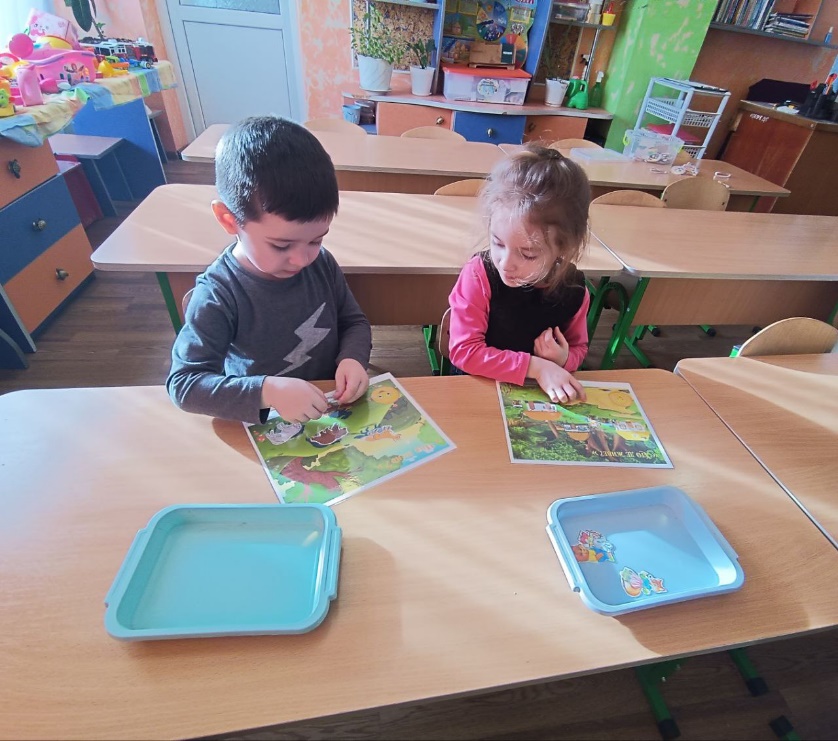 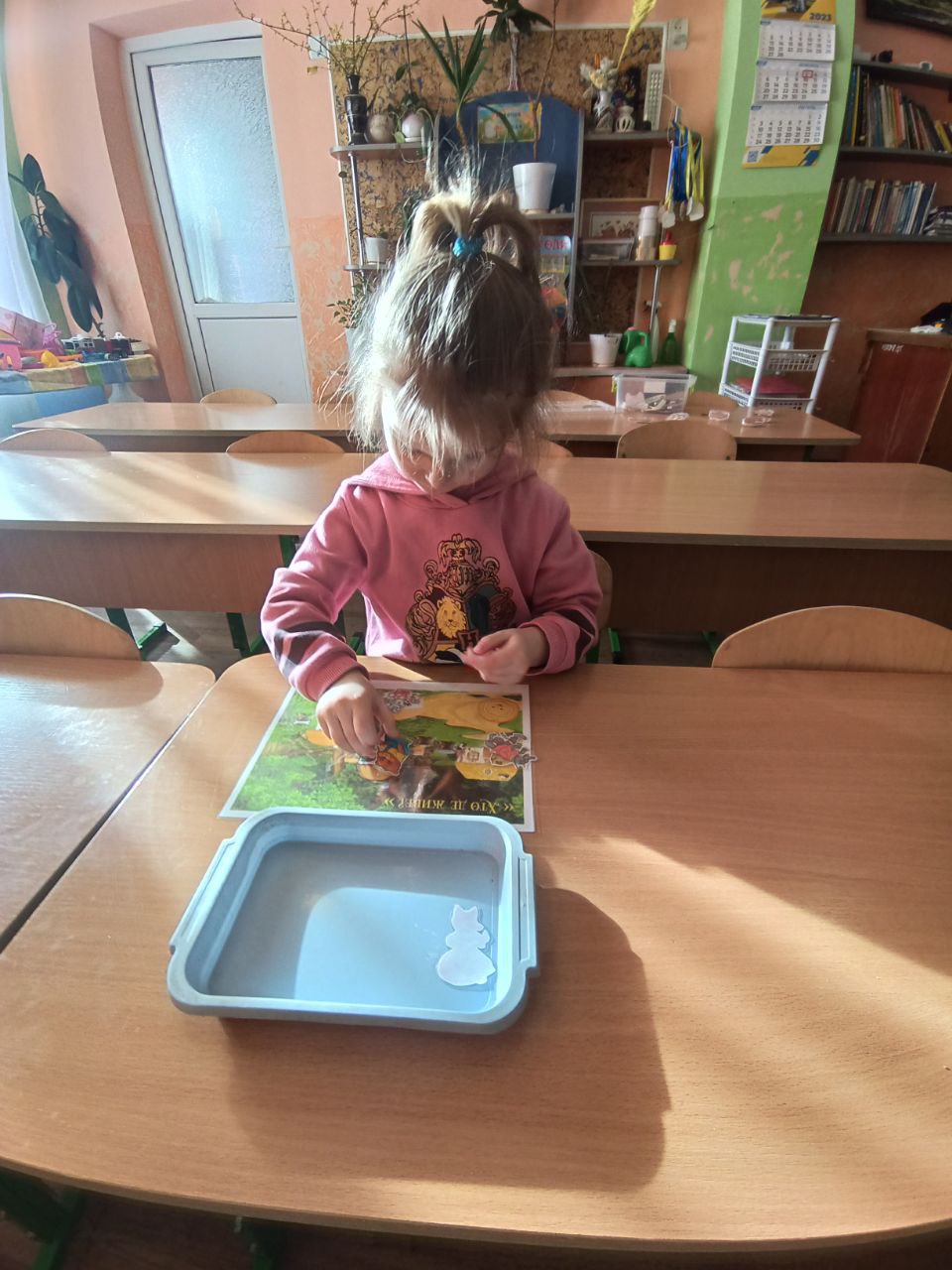 Казко, в гості завітай – нас маленьких потішай
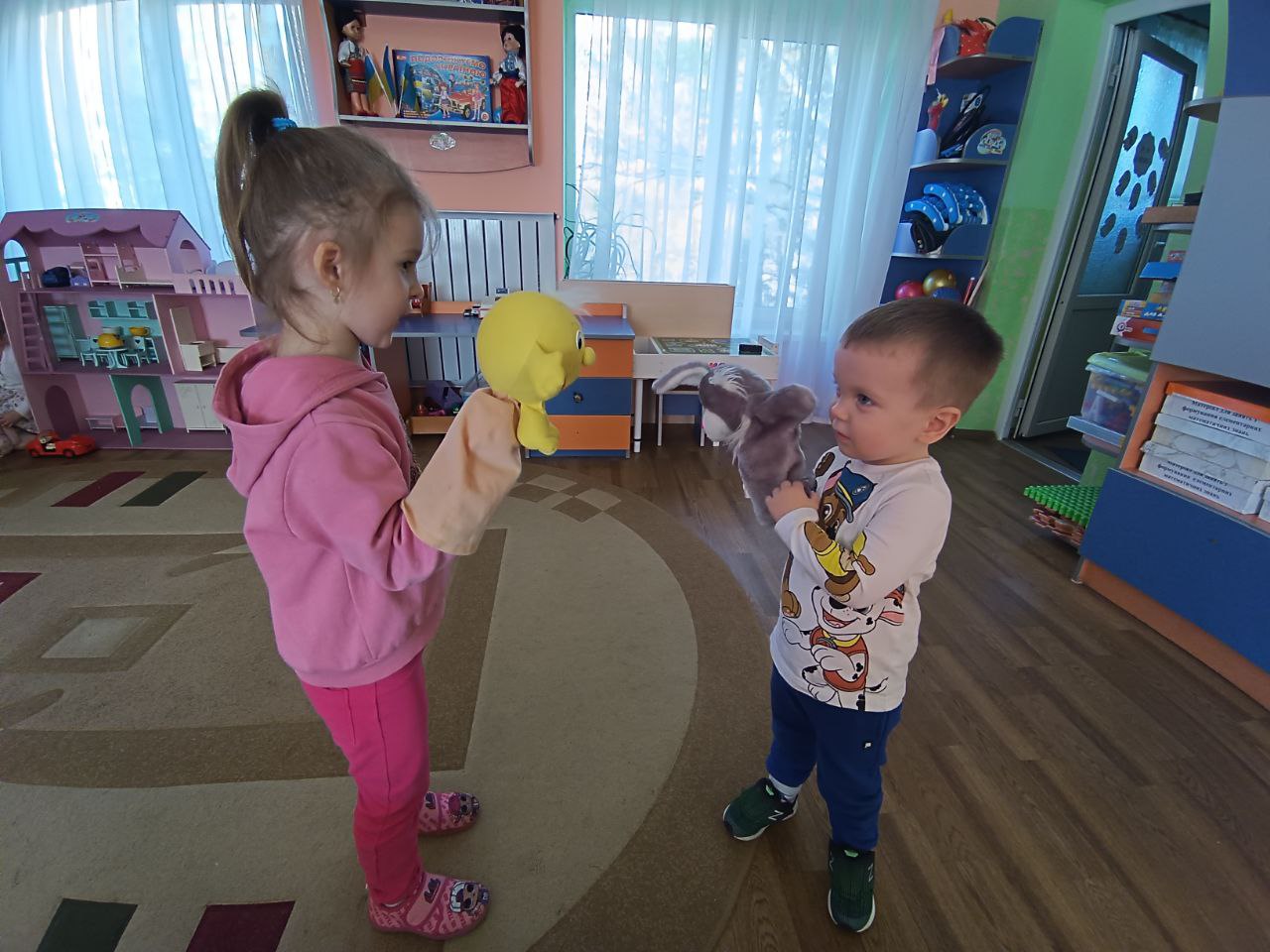 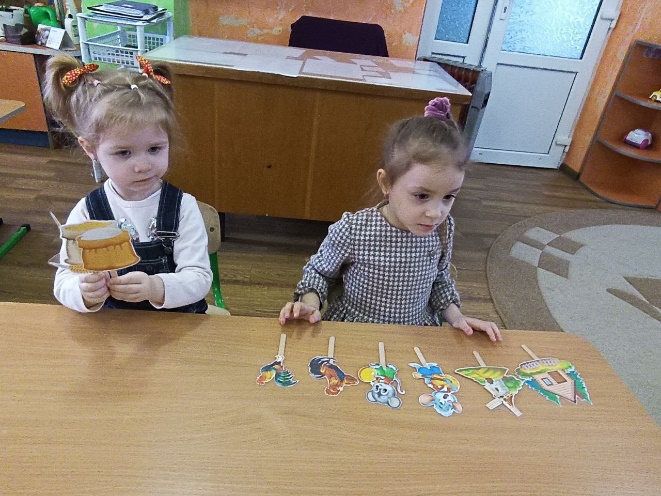 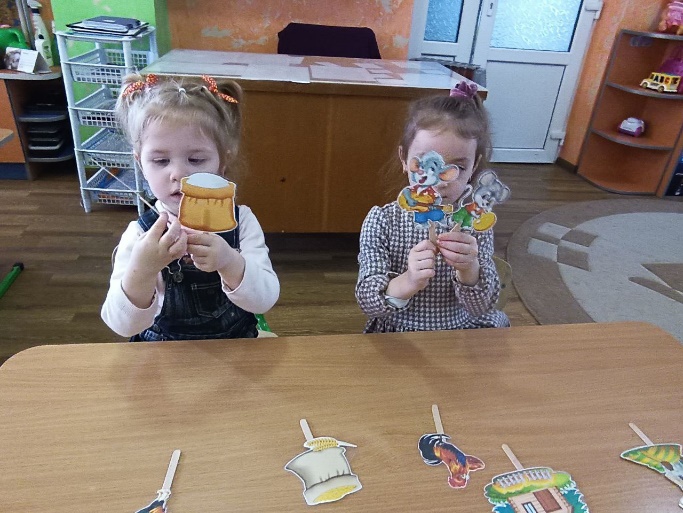 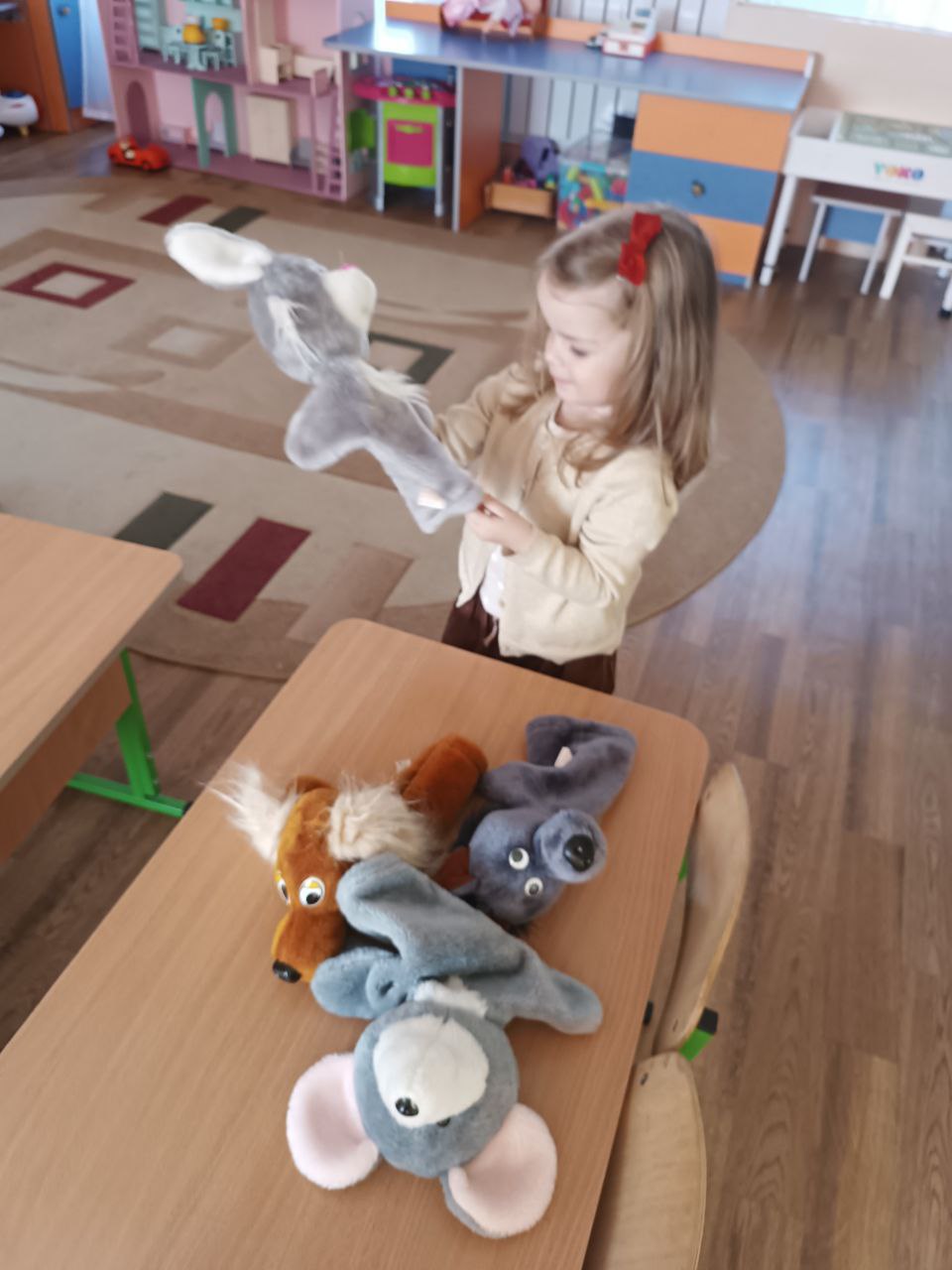 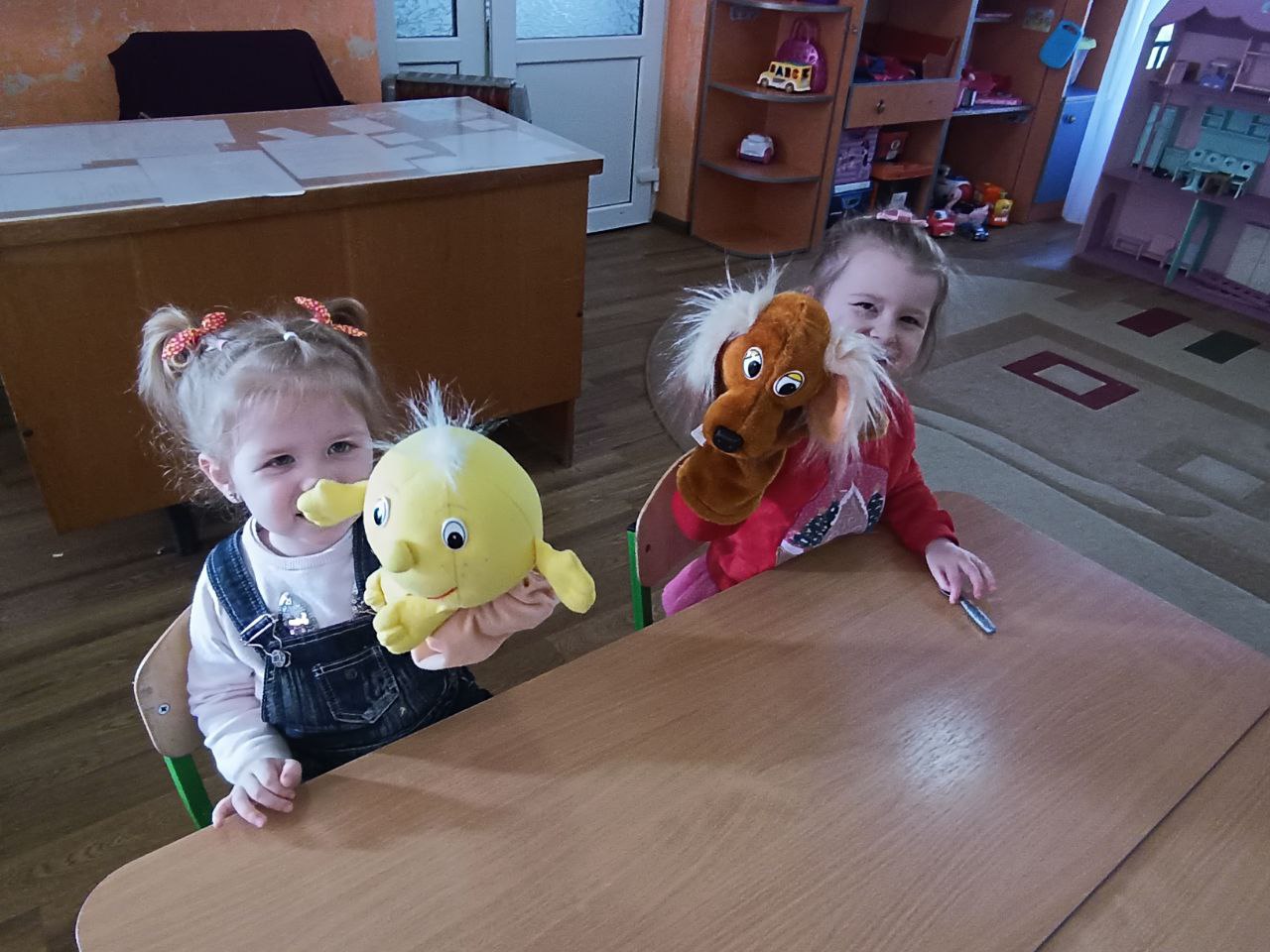 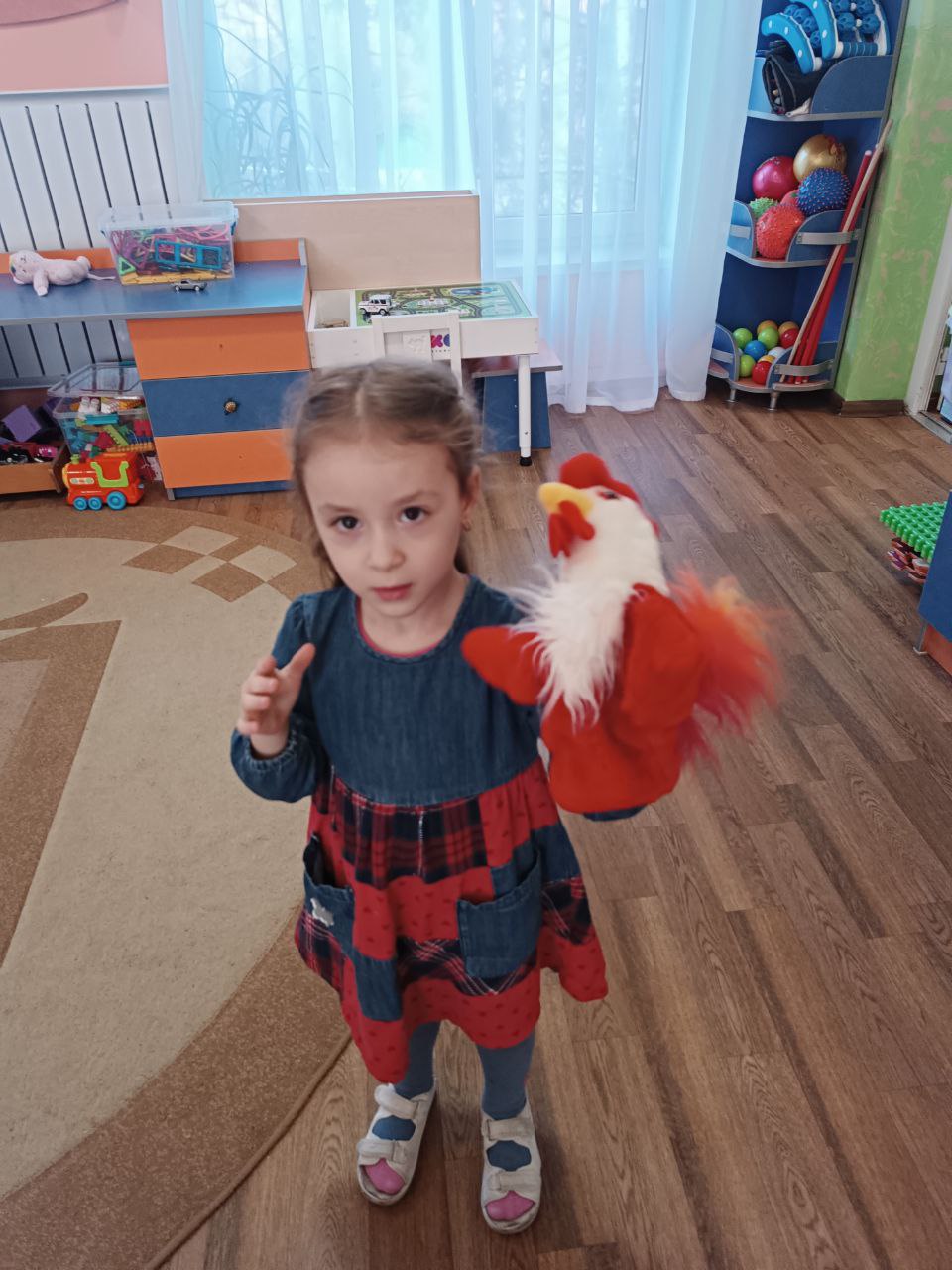 Малюємо та граємо– казки краще вивчаємо
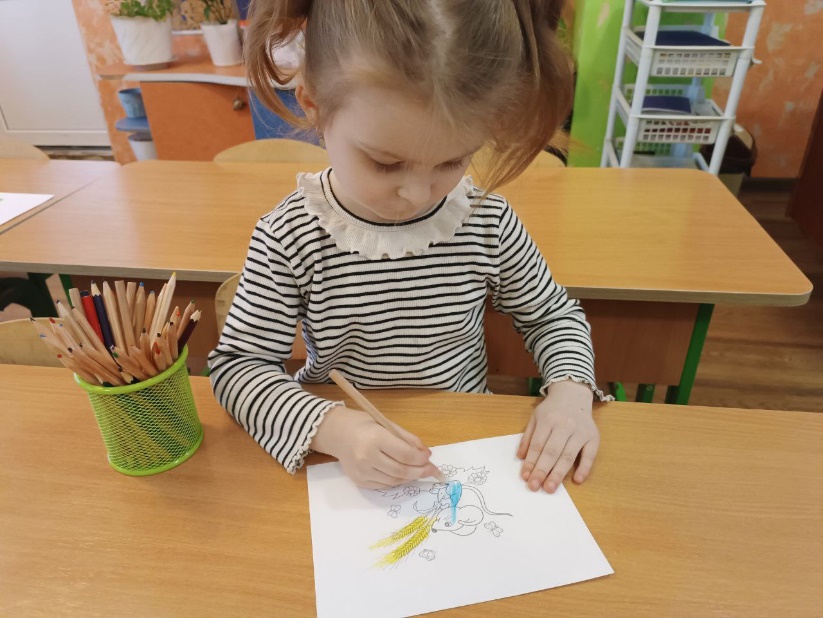 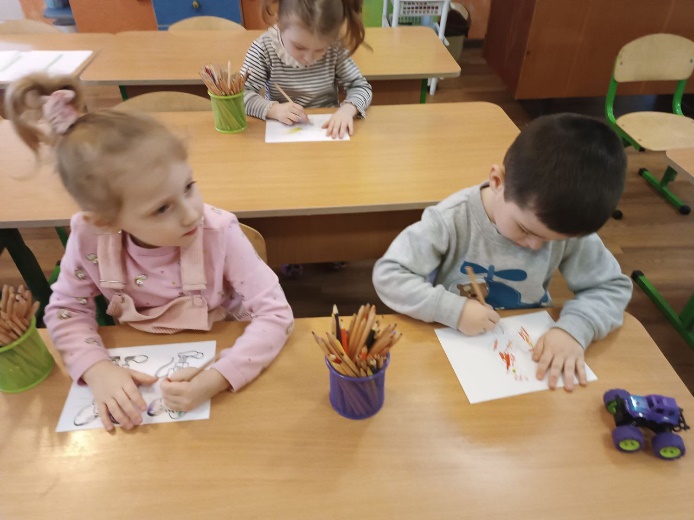 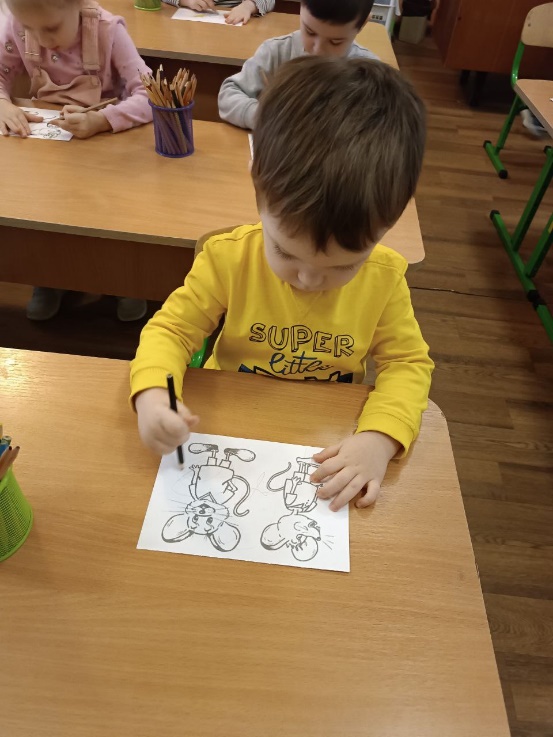 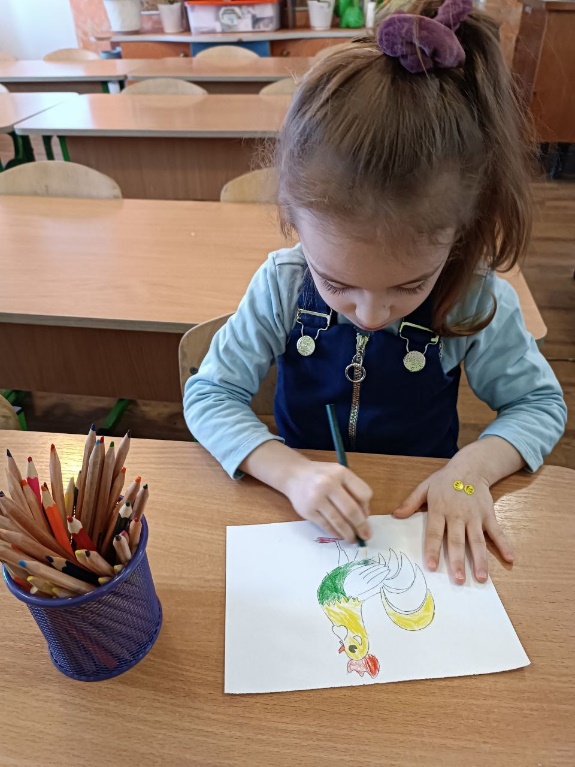 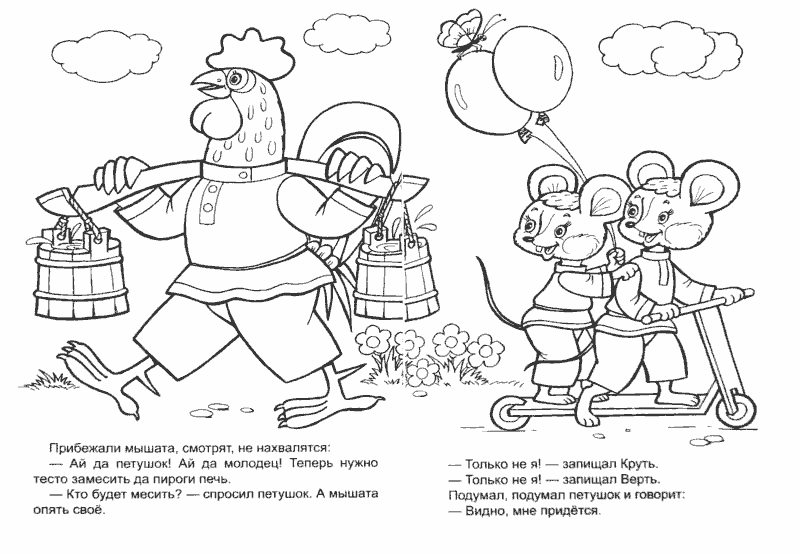 РОБОТА  З БАТЬКАМИ:

Залучення батьків до проекту.   
Бесіда “Чи читаєте Ви вдома дітям казки?”
3.    Анкетування батьків:
      - “Чи любить Ваша дитина казки?”
      - “Улюблена казка Вашої дитини?”
4.  Консультації для батьків:
     - “Казка в житті дитини”
     - “Роль казки в житті дитини”
     - “Про користь чарівної казки”
     - “П’ять причин читати дитині на ніч”.
Вдома теж є час для казки
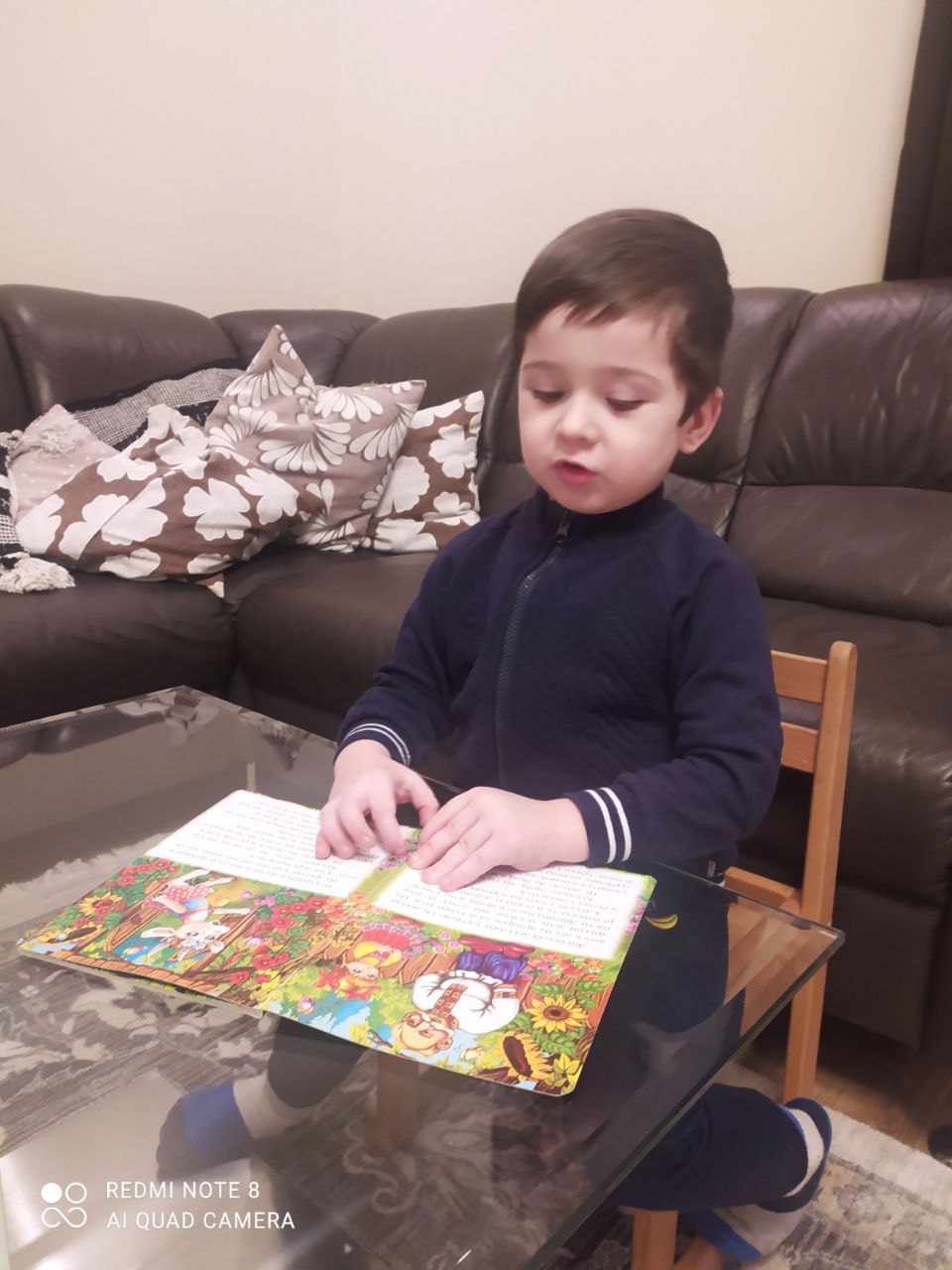 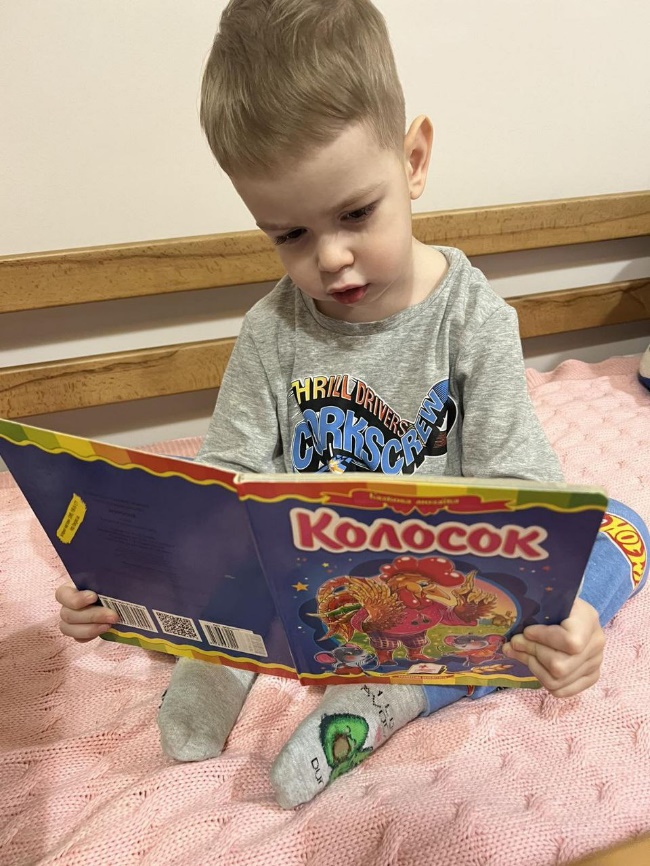 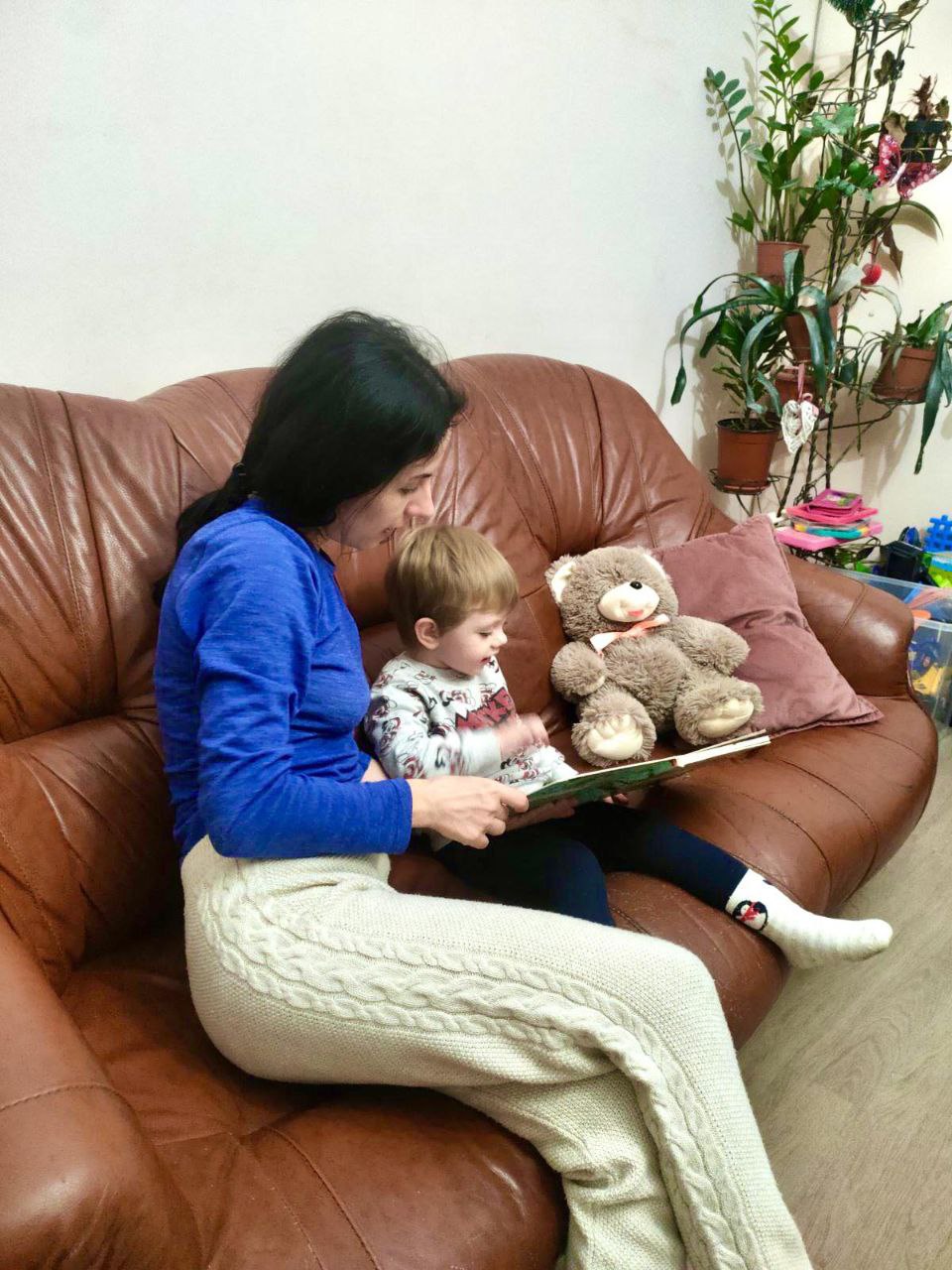 Вдома теж є час для казки
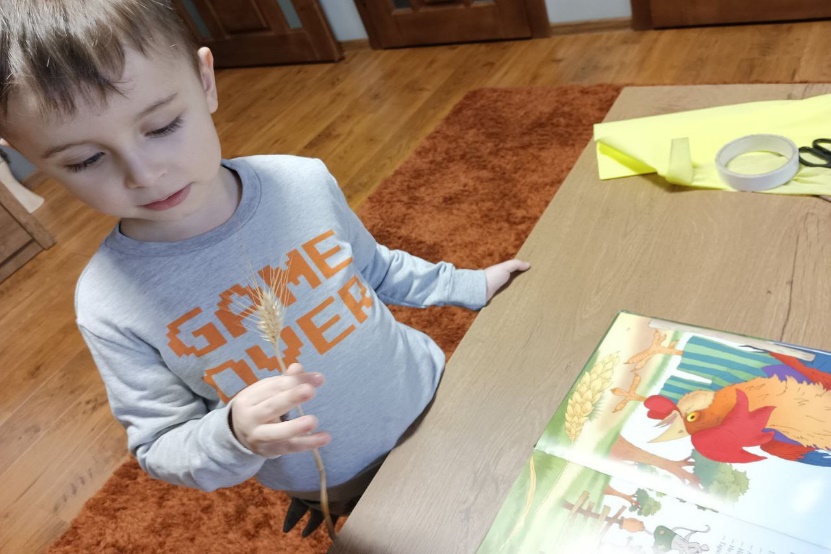 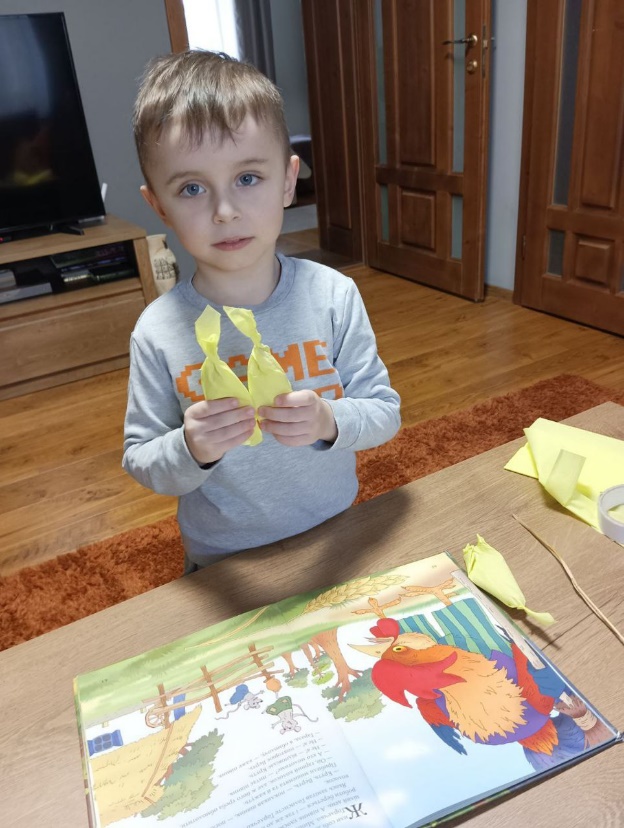 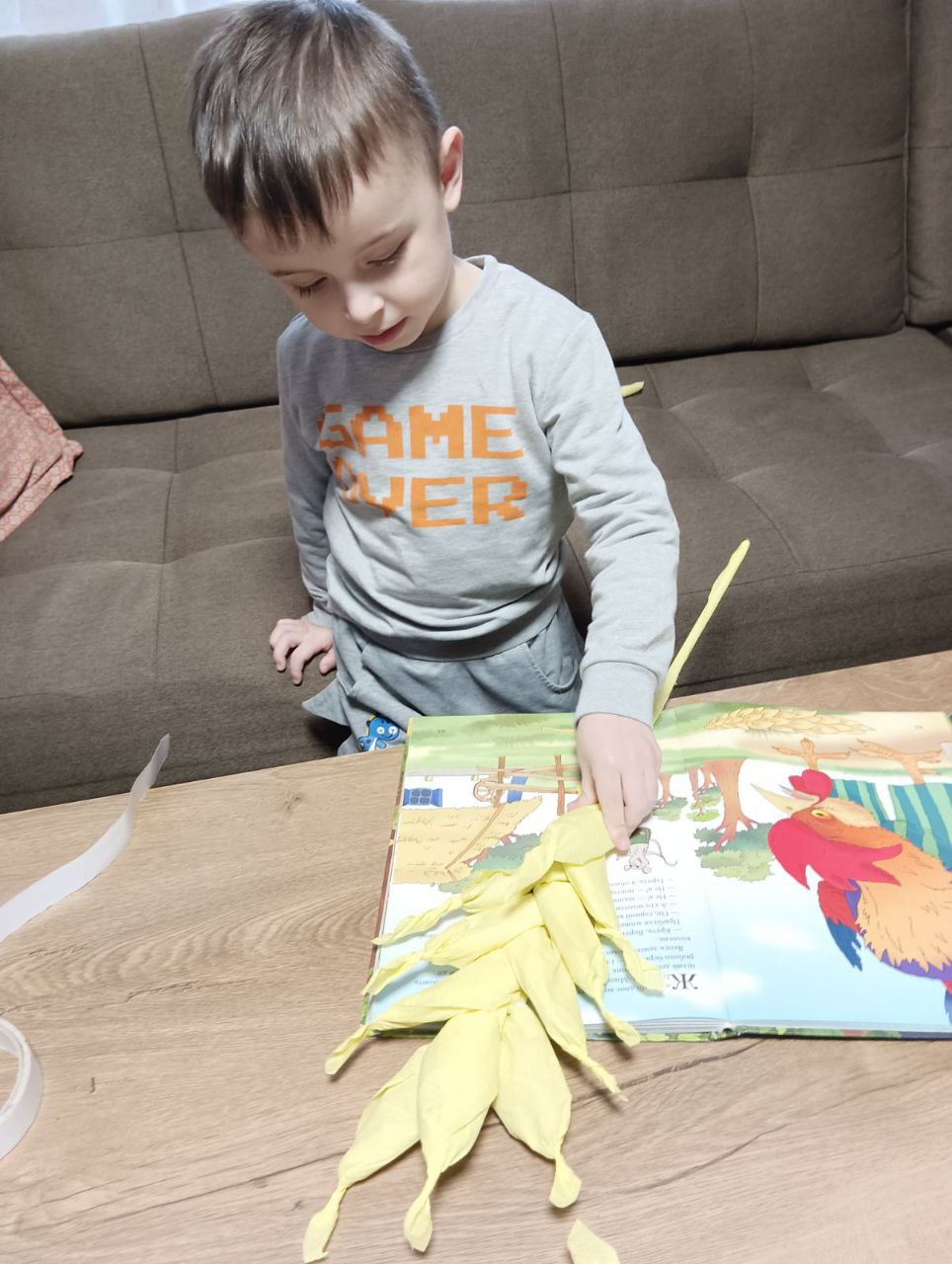 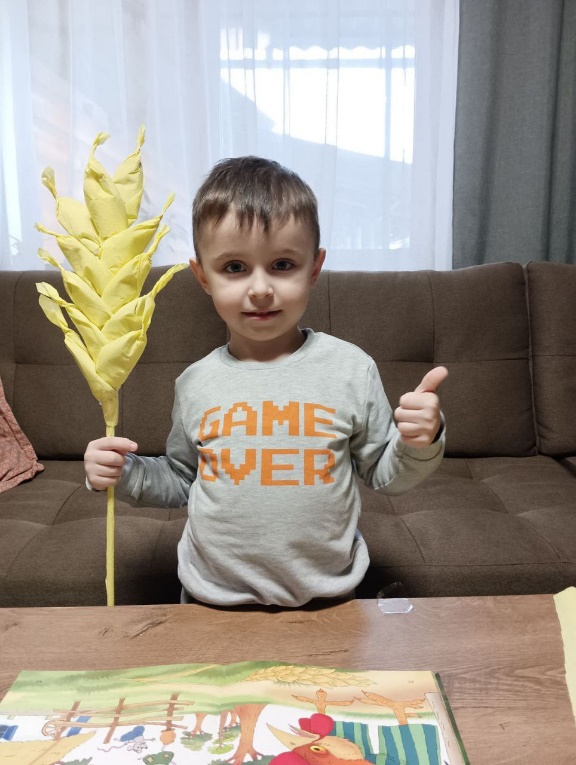 СПИСОК  ВИКОРИСТАНОЇ  ЛІТЕРАТУРИ:
1. Базовий компонент дошкільної освіти (нова редакція від 12.01.2021 р.).
2. Вольська О. “Граємося в казку”. – Харків: Видавництво “Ранок”. 2018, - 112 с.
3. Ворожейкіна О.М. “Театр в ДНЗ”. – Харків: Вид. група “Основа”. 2013. – 191 с.
4. “Впроваджуємо проектну технологію”// 
    Ж-л “Дитячий садок” – 2004. № 7.
5. Збірки казок.
6. Інернет-ресурси: портал “Всеосвіта”. Фейсбук.
Дякуємо за увагу!
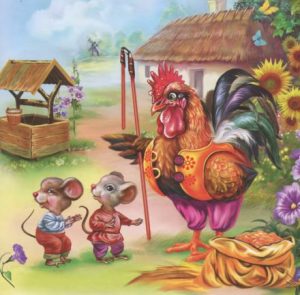